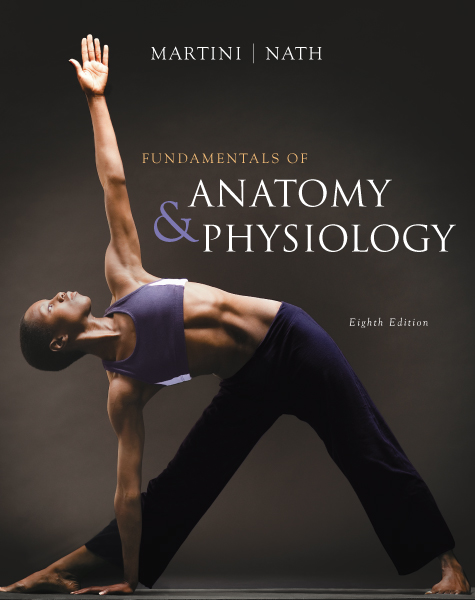 C h a p t e r
7

The Axial Skeleton - Spine
PowerPoint® Lecture Slides prepared by Jason LaPres
Lone Star College - North Harris
Modified by CHB 11/09
Copyright © 2009 Pearson Education, Inc., publishing as Pearson Benjamin Cummings
Copyright © 2009 Pearson Education, Inc.,
publishing as Pearson Benjamin Cummings
The Vertebral Column
The spine or vertebral column
Protects the spinal cord
Supports the head and body
26 bones 
24 vertebrae, the sacrum, and the coccyx
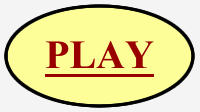 The Vertebral Column
Copyright © 2009 Pearson Education, Inc., publishing as Pearson Benjamin Cummings
The Vertebral Column
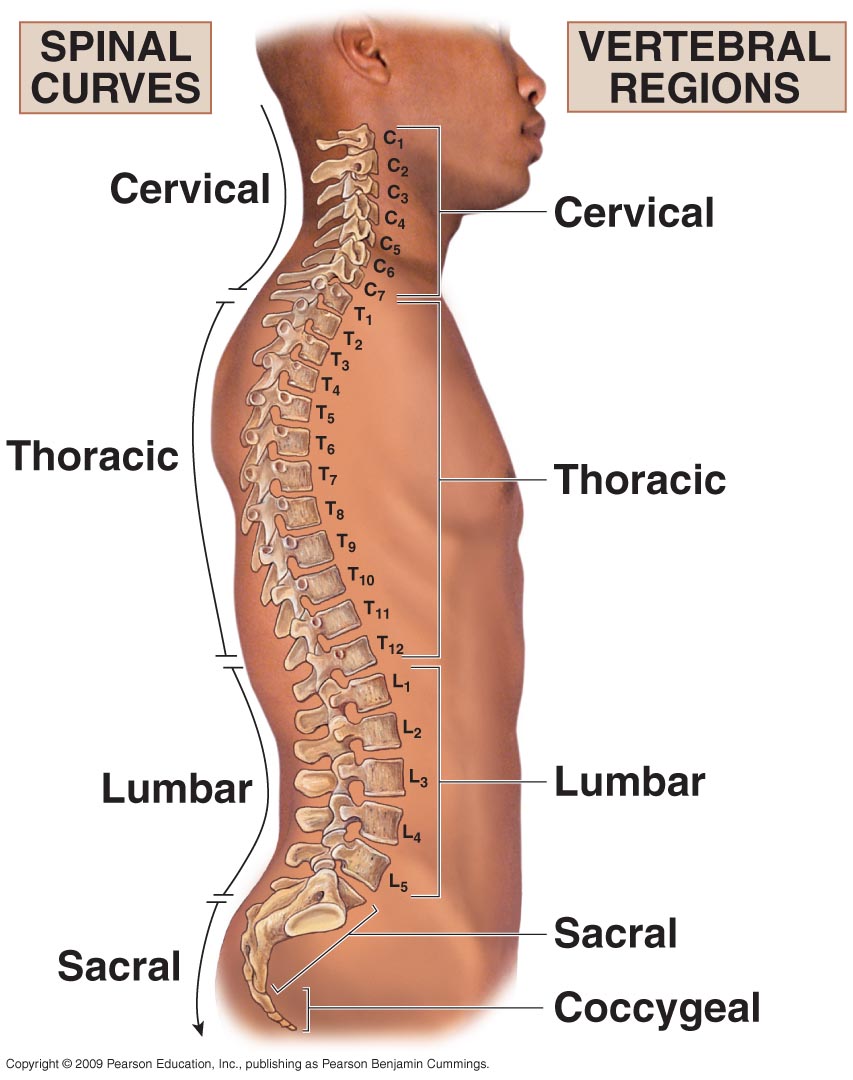 Figure 7–16 The Vertebral Column.
Copyright © 2009 Pearson Education, Inc., publishing as Pearson Benjamin Cummings
The Vertebral Column
Vertebrae
The neck
Seven cervical vertebrae
The upper back
12 thoracic vertebrae
Each articulates with one or more pair of ribs
The lower back
Five lumbar vertebrae
Copyright © 2009 Pearson Education, Inc., publishing as Pearson Benjamin Cummings
The Vertebral Column
The Sacrum and Coccyx
The fifth lumbar vertebra articulates with the sacrum
The sacrum articulates with the coccyx
Copyright © 2009 Pearson Education, Inc., publishing as Pearson Benjamin Cummings
The Vertebral Column
Four Curvatures of the Vertebral Column
Cervical curve
Thoracic curve
Lumbar curve
Sacral curve
Copyright © 2009 Pearson Education, Inc., publishing as Pearson Benjamin Cummings
The Vertebral Column
Thoracic and sacral curves
Are called primary curves (present during fetal development)
Or accommodation curves (accommodate internal organs)
Lumbar and cervical curves
Are called secondary curves (appear after birth)
Or compensation curves (shift body weight for upright posture)
Copyright © 2009 Pearson Education, Inc., publishing as Pearson Benjamin Cummings
The Vertebral Column
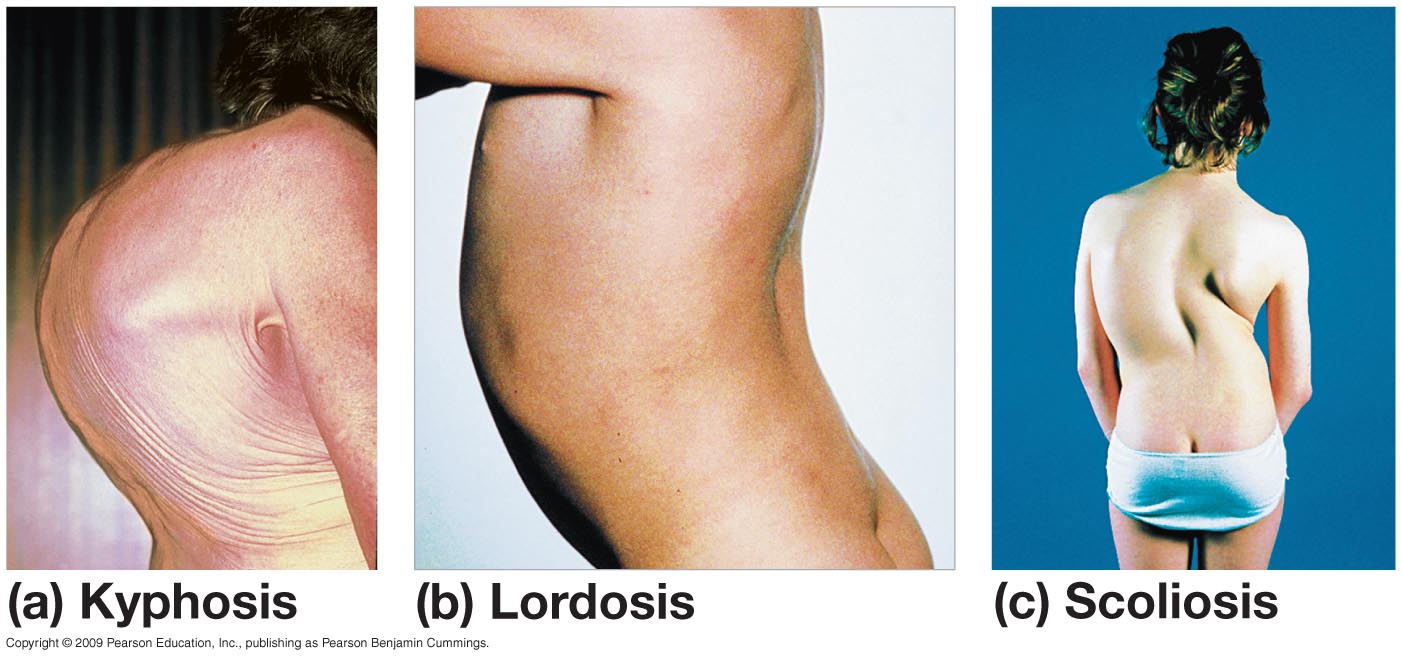 Figure 7–17 Abnormal Curvatures of the Spine.
Copyright © 2009 Pearson Education, Inc., publishing as Pearson Benjamin Cummings
The Vertebral Column
Structure of a Vertebra
The vertebral body (centrum)
Transfers weight along the spine
The vertebral arch
Posterior margin of vertebral foramen 
The articular processes
Lateral projections between laminae and pedicles
Copyright © 2009 Pearson Education, Inc., publishing as Pearson Benjamin Cummings
The Vertebral Column
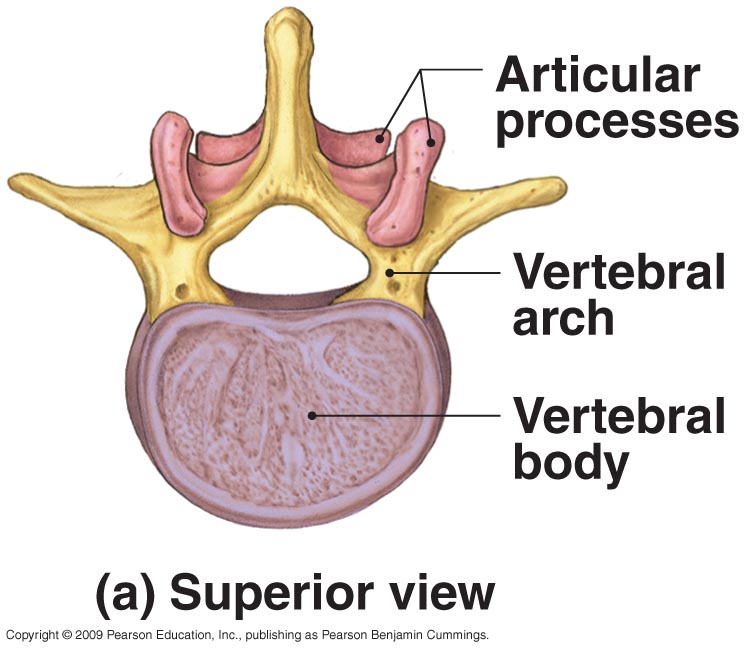 Figure 7–18a Vertebral Anatomy.
Copyright © 2009 Pearson Education, Inc., publishing as Pearson Benjamin Cummings
The Vertebral Column
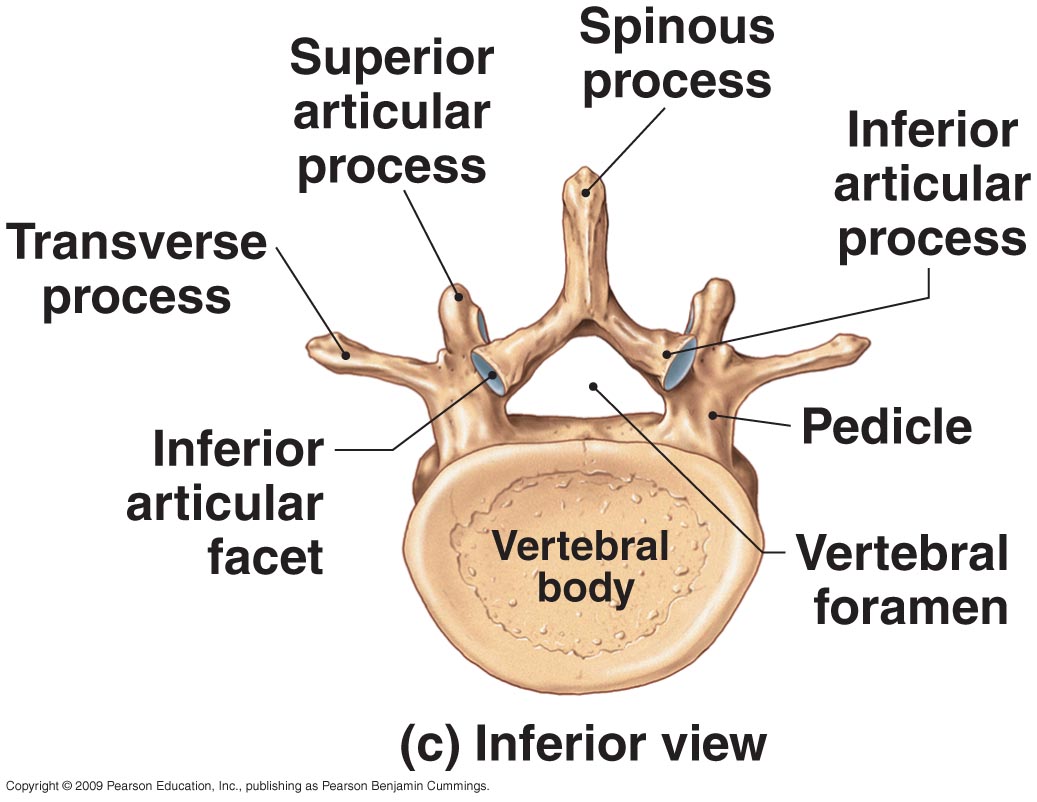 Figure 7–18c Vertebral Anatomy.
Copyright © 2009 Pearson Education, Inc., publishing as Pearson Benjamin Cummings
The Vertebral Column
Structure of a Vertebra
The vertebral arch
Pedicles:
walls of the vertebral arch
Laminae:
roof of the vertebral arch
Spinous process:
projection where vertebral laminae fuse
Transverse process:
projection where laminae join pedicles
Copyright © 2009 Pearson Education, Inc., publishing as Pearson Benjamin Cummings
The Vertebral Column
Structure of a Vertebra
The articular processes
Superior articular process 
Inferior articular process:  
have articular facets on articular faces
Copyright © 2009 Pearson Education, Inc., publishing as Pearson Benjamin Cummings
The Vertebral Column
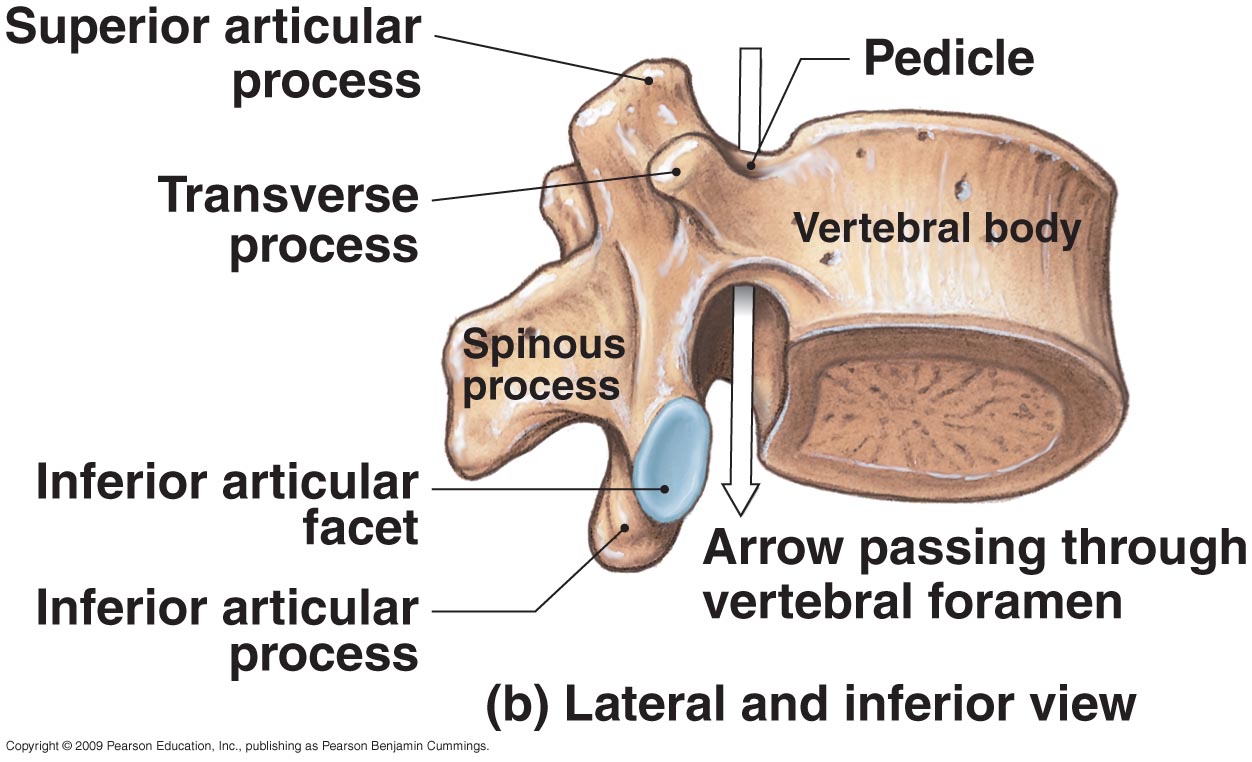 Figure 7–18 Vertebral Anatomy.
Copyright © 2009 Pearson Education, Inc., publishing as Pearson Benjamin Cummings
The Vertebral Column
Vertebral Foramina
Intervertebral foramina 
Gaps between pedicles of adjacent vertebrae
For nerve connections to spinal cord
Vertebral canal 
Formed by vertebral foramina
Encloses the spinal cord
Intervertebral Discs
Are pads of fibrous cartilage 
Separate the vertebral bodies 
Absorb shocks
Copyright © 2009 Pearson Education, Inc., publishing as Pearson Benjamin Cummings
The Vertebral Column
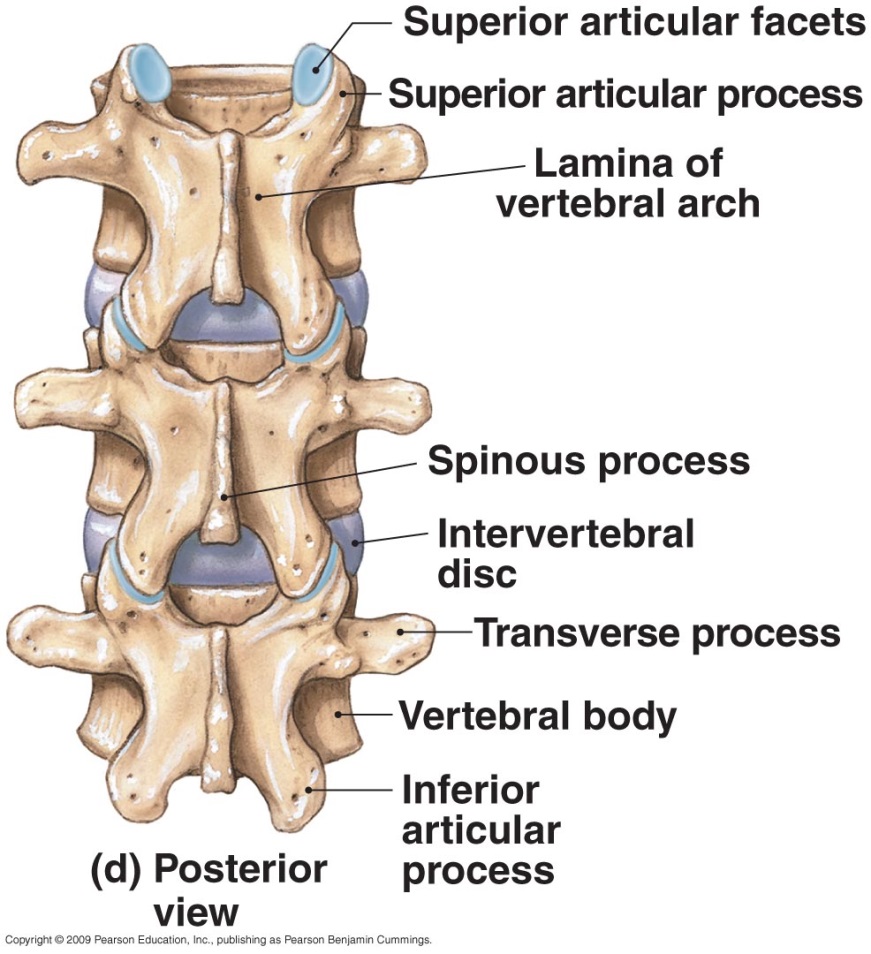 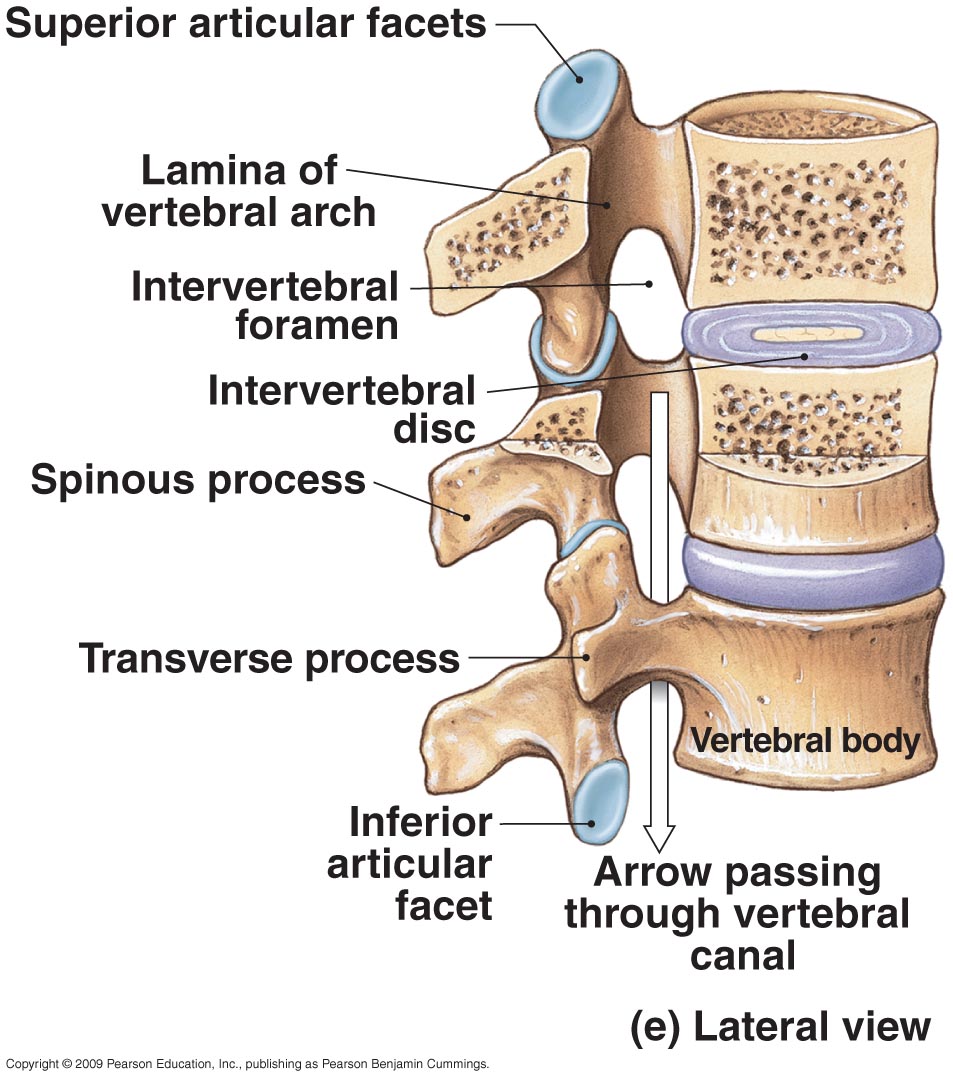 Figure 7–18 Vertebral Anatomy.
Copyright © 2009 Pearson Education, Inc., publishing as Pearson Benjamin Cummings
Vertebral Regions
Vertebral Regions
Vertebrae are numbered
By region, from top (superior) to bottom(inferior)
C1 articulates with skull, L5 with sacrum
Vertebrae of each region
Have characteristics determined by functions
Copyright © 2009 Pearson Education, Inc., publishing as Pearson Benjamin Cummings
Vertebral Regions
Regions of the Vertebral Column
Cervical (C)
Thoracic (T)
Lumbar (L)
Sacral (S)
Coccygeal (Co)
Copyright © 2009 Pearson Education, Inc., publishing as Pearson Benjamin Cummings
Vertebral Regions
The Cervical Vertebrae
Small body (support only head)
Large vertebral foramen (largest part of spinal cord)
Concave superior surface
Slopes posterior to anterior
C1 (atlas) has no spinous process
All others have short spinous processes
tip of each spinous process is notched (bifid)
Copyright © 2009 Pearson Education, Inc., publishing as Pearson Benjamin Cummings
Vertebral Regions
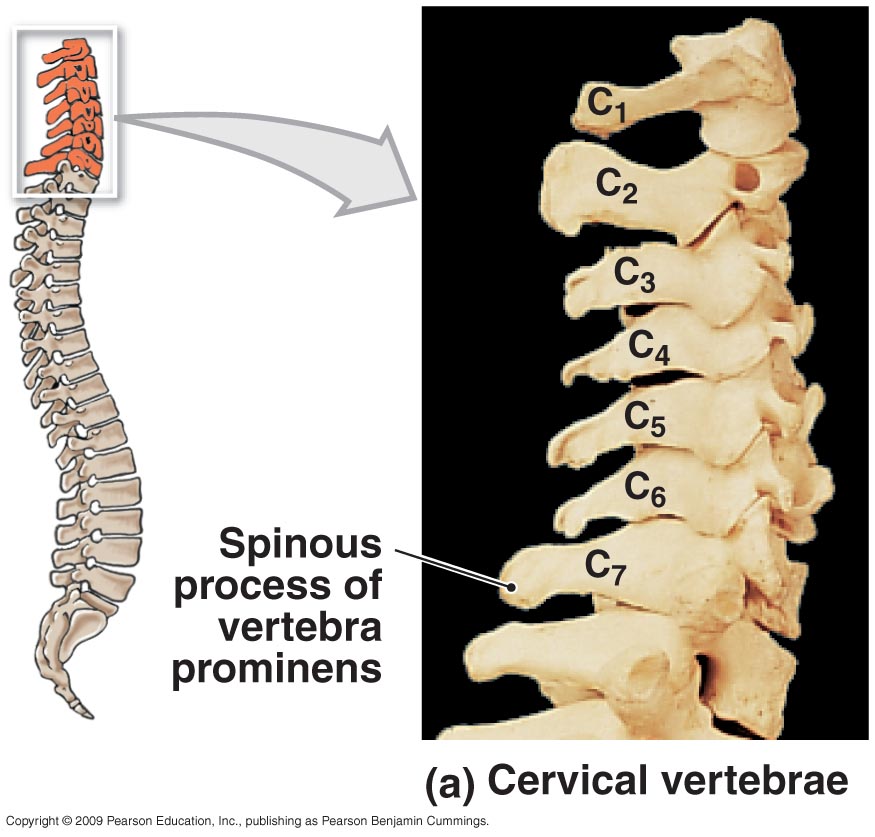 Figure 7–19 The Cervical Vertebrae.
Copyright © 2009 Pearson Education, Inc., publishing as Pearson Benjamin Cummings
Vertebral Regions
The Cervical Vertebrae
Transverse processes
Are fused to costal processes
Which encircle transverse foramina (protect arteries and veins)
Atlas (C1)
Articulates with occipital condyles of skull
Has no body or spinous process
Has a large, round foramen within anterior and posterior arches
Copyright © 2009 Pearson Education, Inc., publishing as Pearson Benjamin Cummings
Vertebral Regions
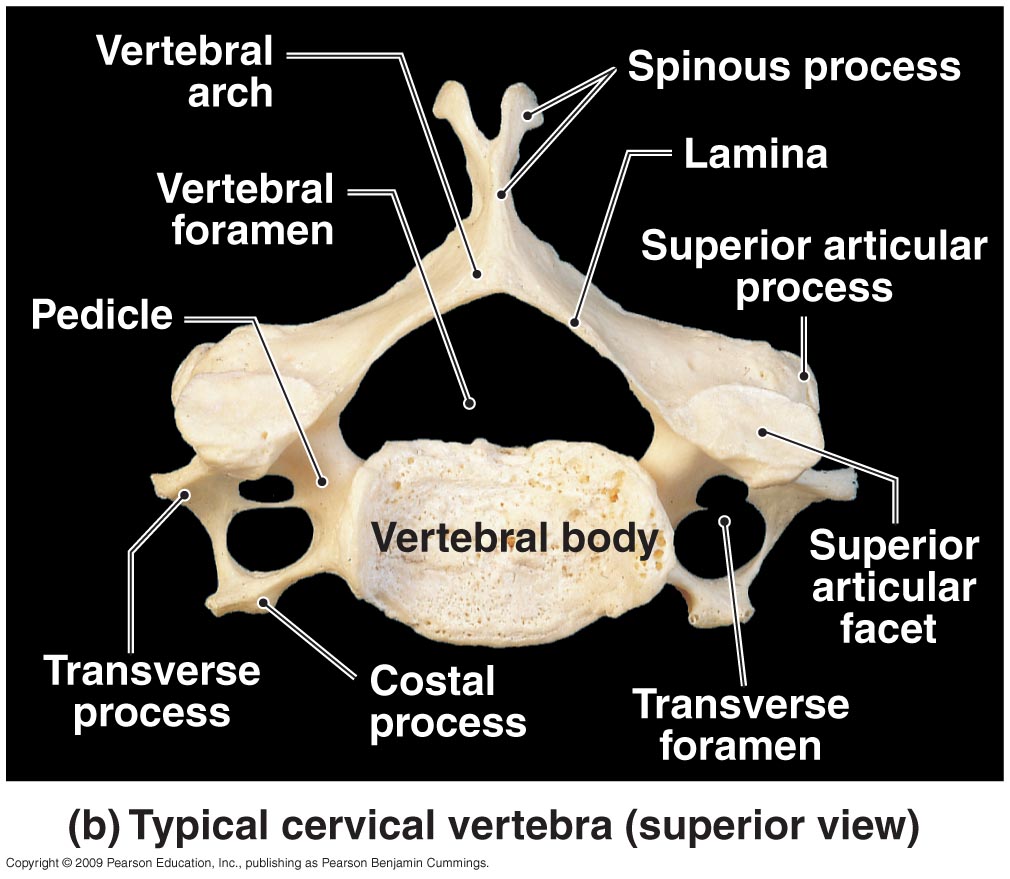 Figure 7–19 The Cervical Vertebrae.
Copyright © 2009 Pearson Education, Inc., publishing as Pearson Benjamin Cummings
Vertebral Regions
The Cervical Vertebrae
Axis (C2)
Supports the atlas
Has heavy spinous process
To attach muscles of head and neck
Axis and atlas bodies fuse during development to form the dens
Vertebra prominens (C7)
Transitions to thoracic vertebrae
Has a long spinous process with a broad tubercle
Has large transverse processes
Ligamentum nuchae (elastic ligament) extends from C7 to skull
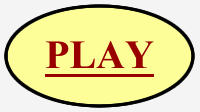 Rotation of Cervical Vertebrae
Copyright © 2009 Pearson Education, Inc., publishing as Pearson Benjamin Cummings
Vertebral Regions
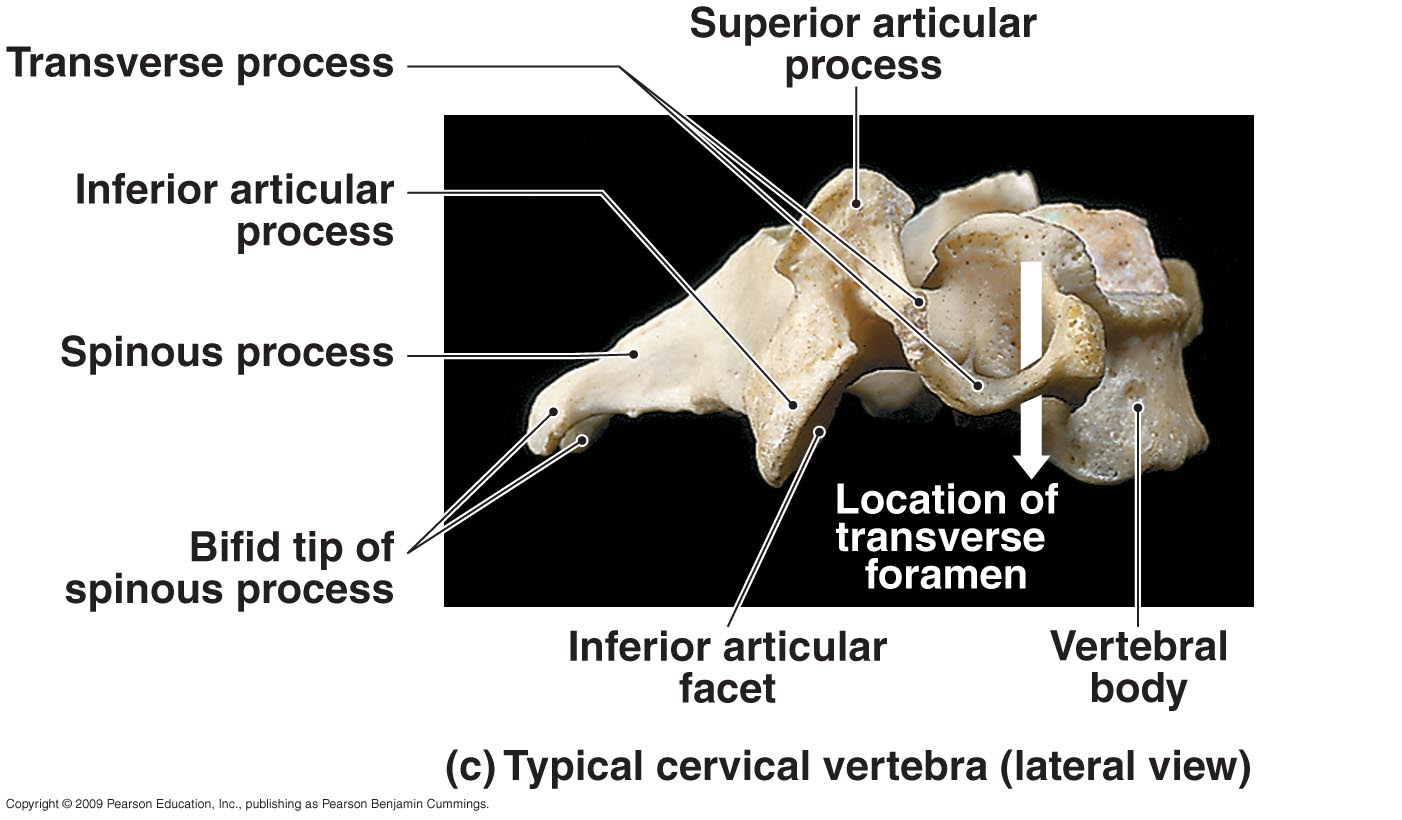 Figure 7–19 The Cervical Vertebrae.
Copyright © 2009 Pearson Education, Inc., publishing as Pearson Benjamin Cummings
Vertebral Regions
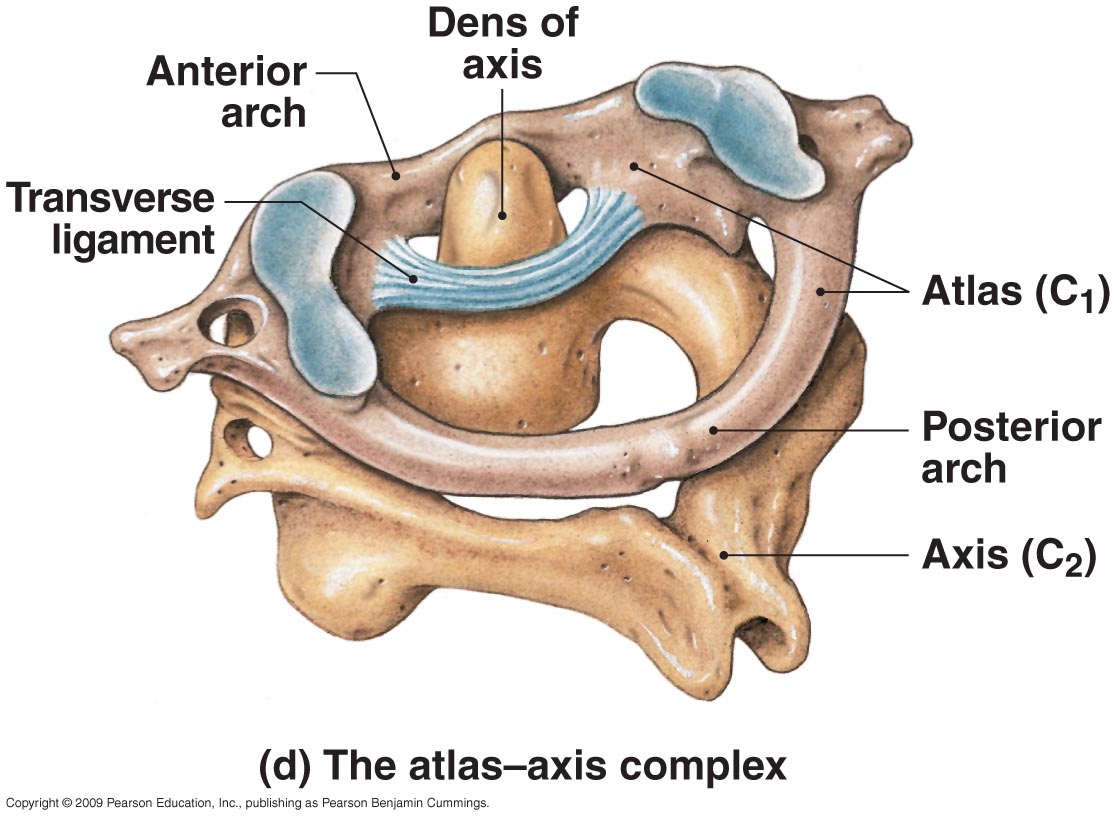 Figure 7–19 The Cervical Vertebrae.
Copyright © 2009 Pearson Education, Inc., publishing as Pearson Benjamin Cummings
Vertebral Regions
Thoracic vertebrae (T1–T12)
Have heart-shaped bodies
Larger bodies than in C1–C7
Smaller vertebral foramen than in C1–C7
Long, slender spinous processes
Dorsolateral surfaces of body have costal facets:
Which articulate with heads of ribs
Copyright © 2009 Pearson Education, Inc., publishing as Pearson Benjamin Cummings
Vertebral Regions
Thoracic vertebrae (T1–T12)
T1–T10
Have transverse costal facets
On thick transverse processes for rib articulation
Ribs at T1–T10
Contact costal and transverse costal facets
T1–T8 articulate with two pairs of ribs
At superior and inferior costal facets
T9–T11 articulate with one pair of ribs
T10–T12 transition to lumbar vertebrae
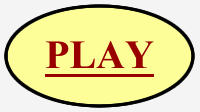 3D Rotation of Thoracic Vertebrae
Copyright © 2009 Pearson Education, Inc., publishing as Pearson Benjamin Cummings
Vertebral Regions
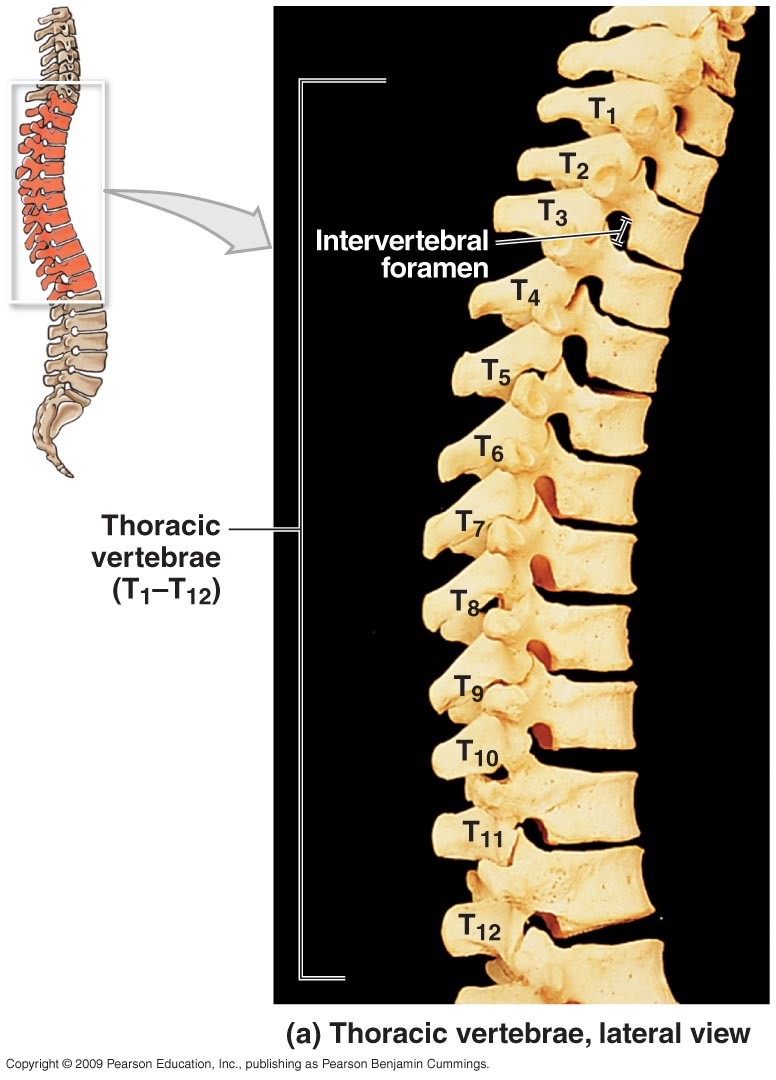 Figure 7–20a The Thoracic Vertebrae.
Copyright © 2009 Pearson Education, Inc., publishing as Pearson Benjamin Cummings
Vertebral Regions
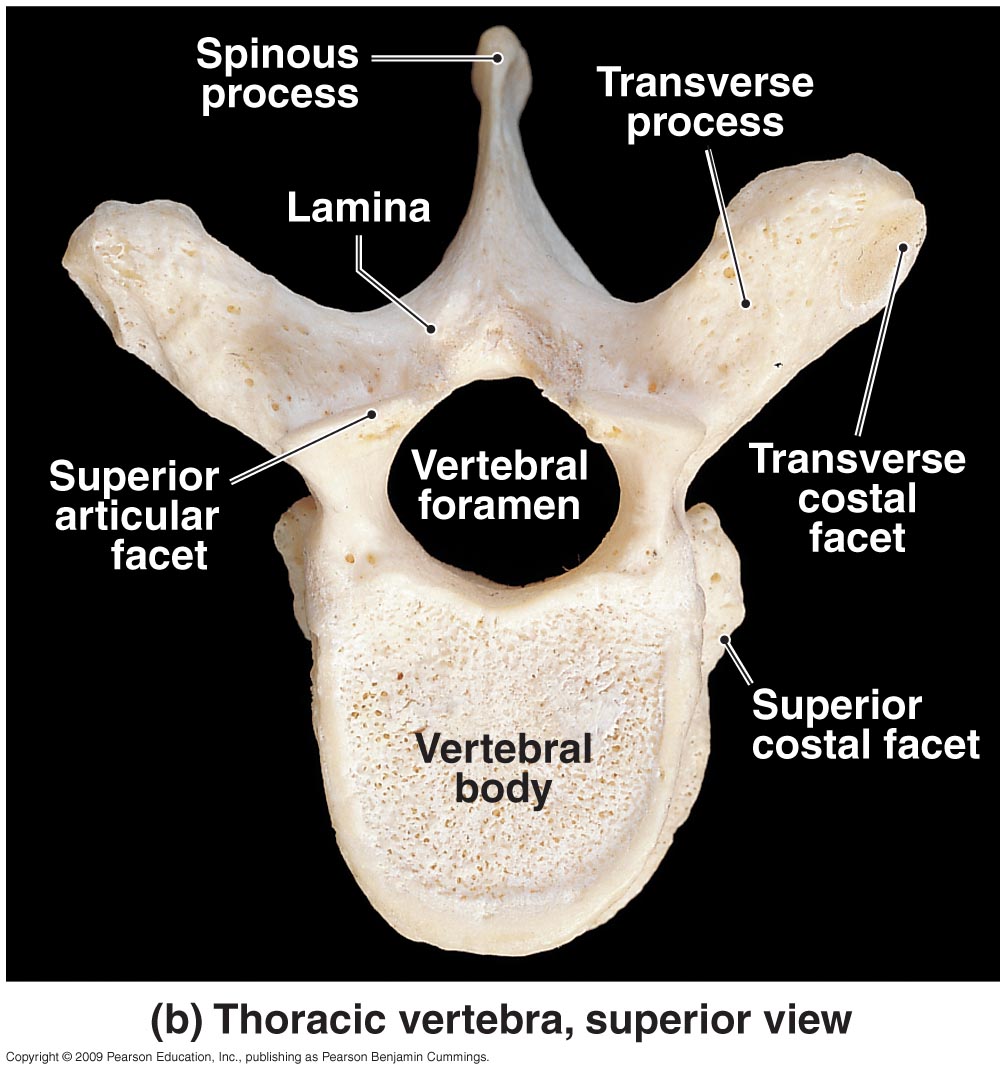 Figure 7–20b The Thoracic Vertebrae.
Copyright © 2009 Pearson Education, Inc., publishing as Pearson Benjamin Cummings
Vertebral Regions
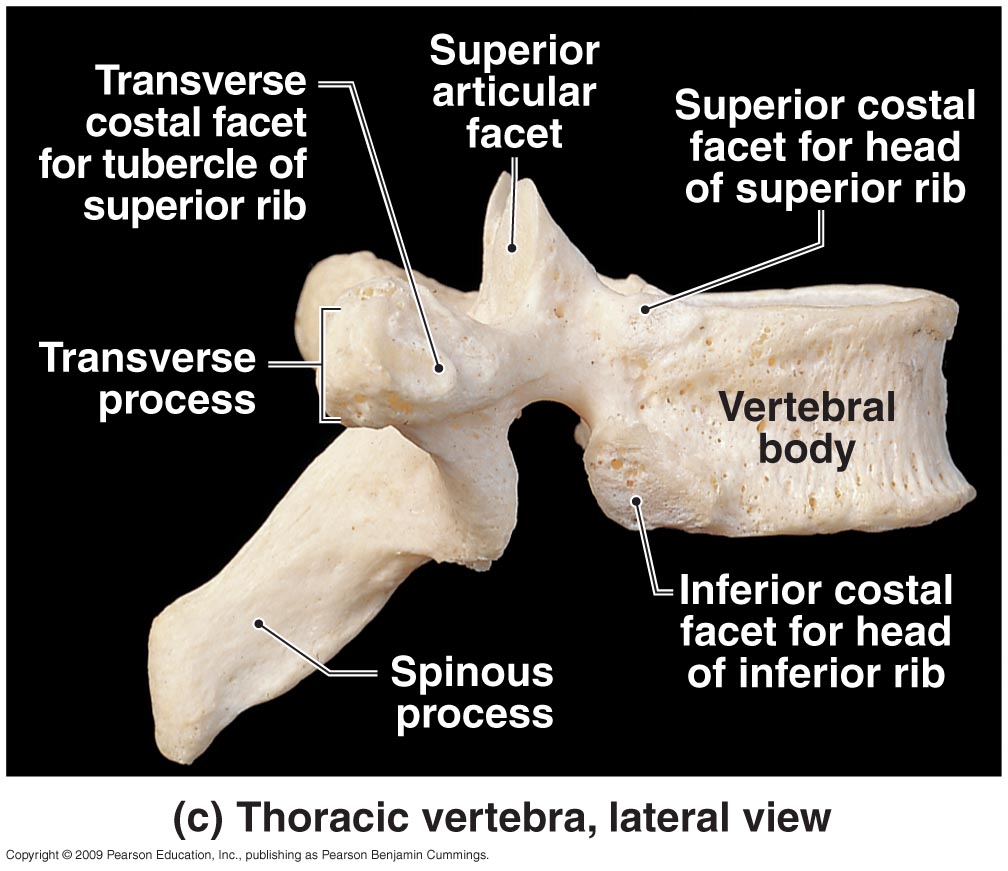 Figure 7–20c The Thoracic Vertebrae.
Copyright © 2009 Pearson Education, Inc., publishing as Pearson Benjamin Cummings
Vertebral Regions
Lumbar vertebrae (L1–L5)
Largest vertebrae
Oval-shaped bodies
Thicker bodies than T1–T12
No costal or transverse costal facets
Triangular vertebral foramen
Superior articular processes
Face up and in
Inferior articular processes
Face down and out
Copyright © 2009 Pearson Education, Inc., publishing as Pearson Benjamin Cummings
Vertebral Regions
Lumbar vertebrae (L1–L5)
Transverse processes
Slender
Project dorsolaterally
Spinous process:
Short, heavy 
For attachment of lower back muscles
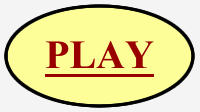 3D Rotation of Lumbar Vertebrae
Copyright © 2009 Pearson Education, Inc., publishing as Pearson Benjamin Cummings
Vertebral Regions
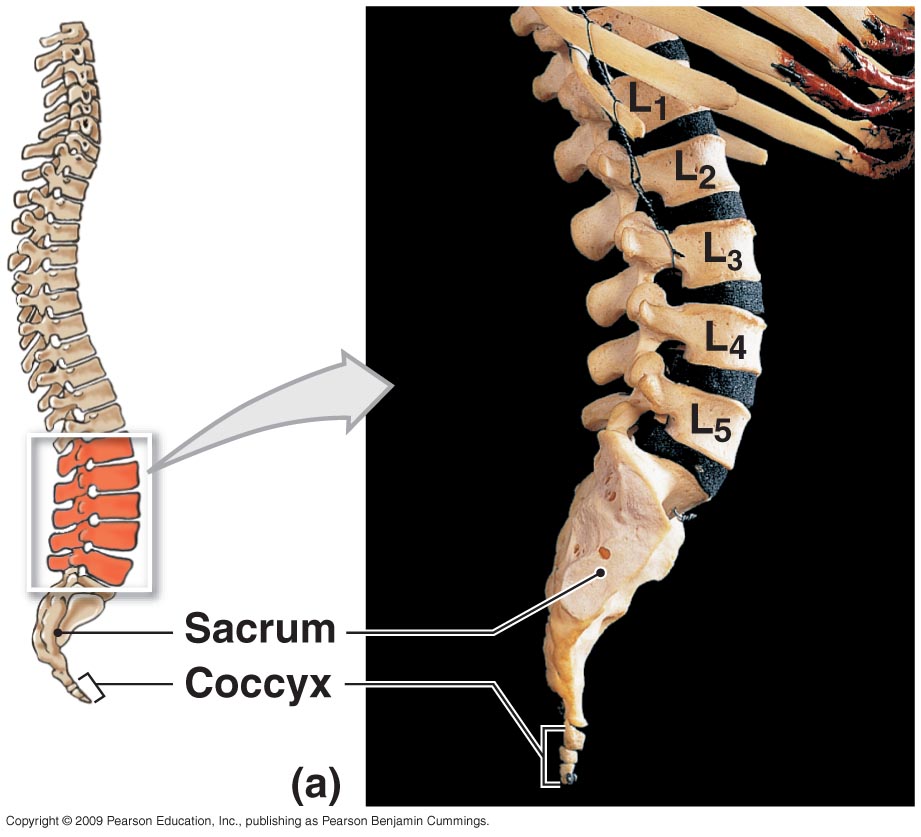 Figure 7–21a The Lumbar Vertebrae.
Copyright © 2009 Pearson Education, Inc., publishing as Pearson Benjamin Cummings
Vertebral Regions
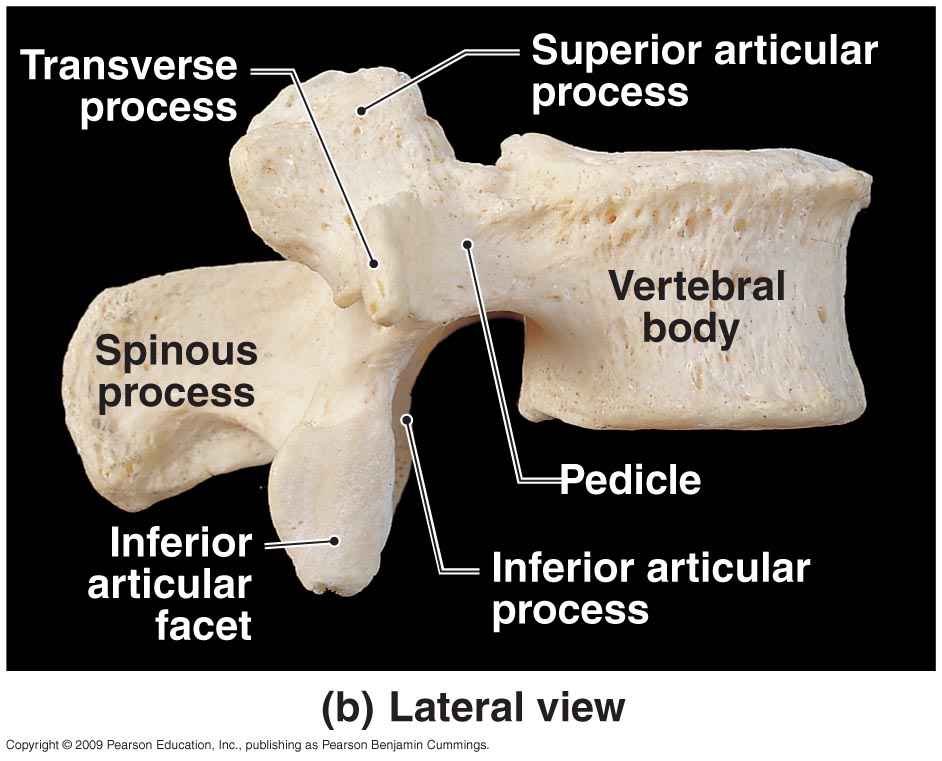 Figure 7–21b The Lumbar Vertebrae.
Copyright © 2009 Pearson Education, Inc., publishing as Pearson Benjamin Cummings
Vertebral Regions
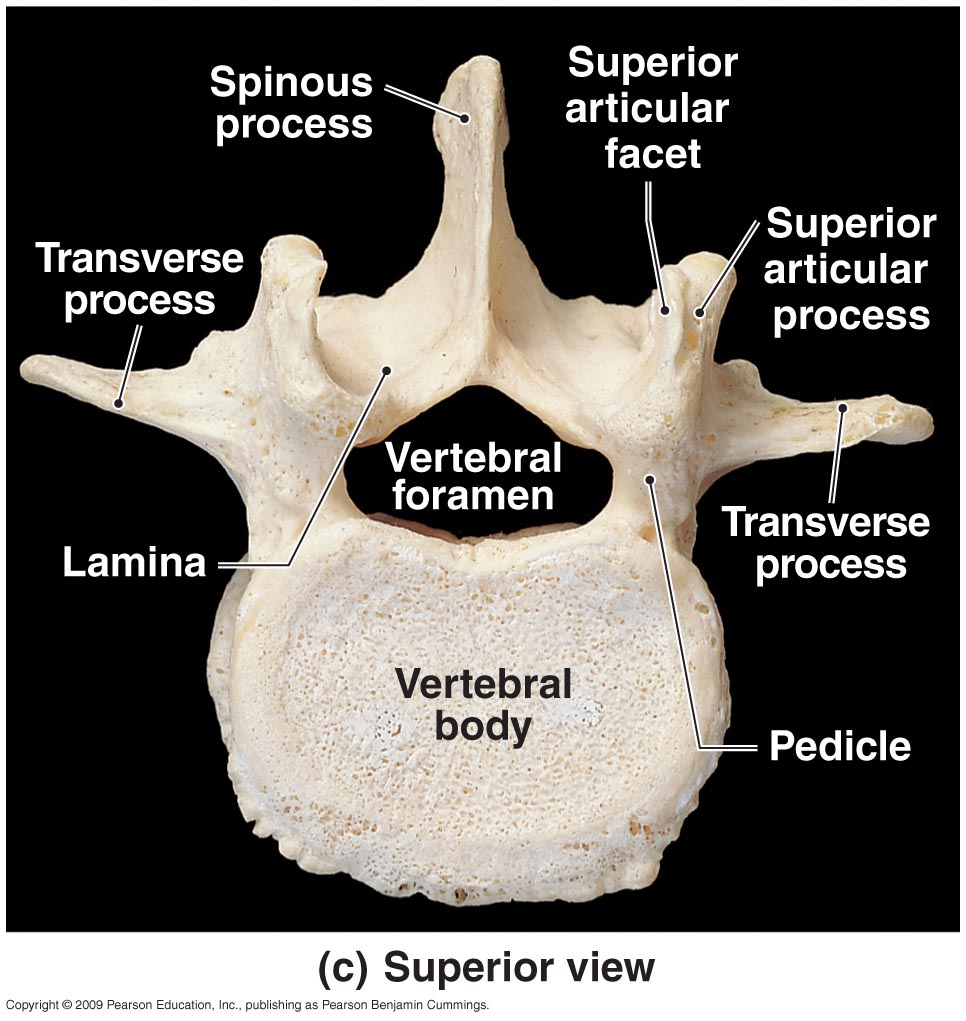 Figure 7–21c The Lumbar Vertebrae.
Copyright © 2009 Pearson Education, Inc., publishing as Pearson Benjamin Cummings
Vertebral Regions
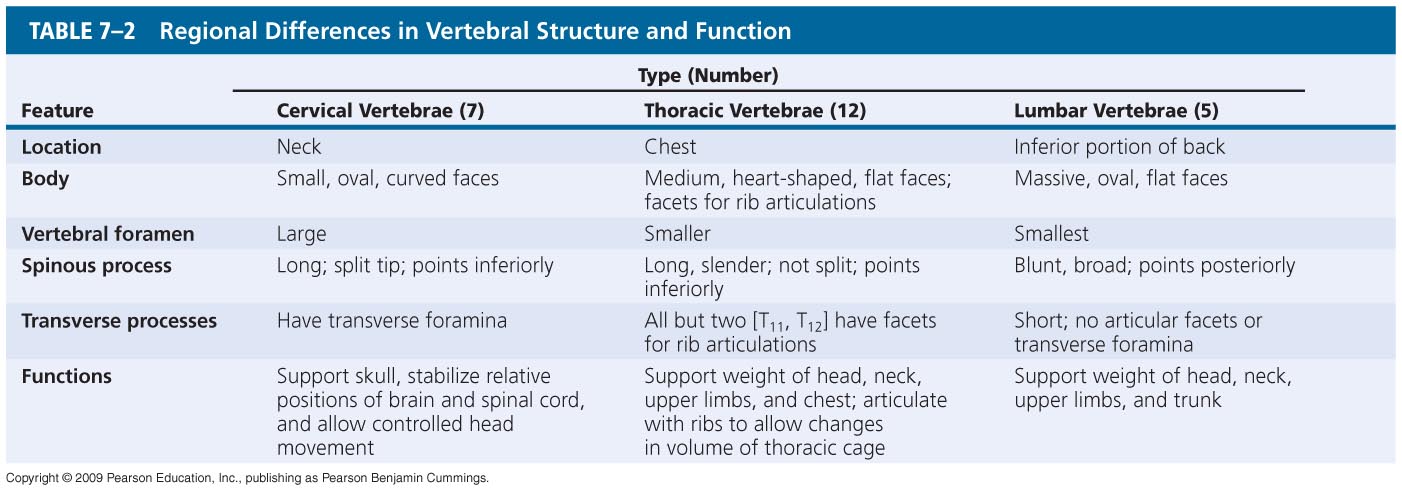 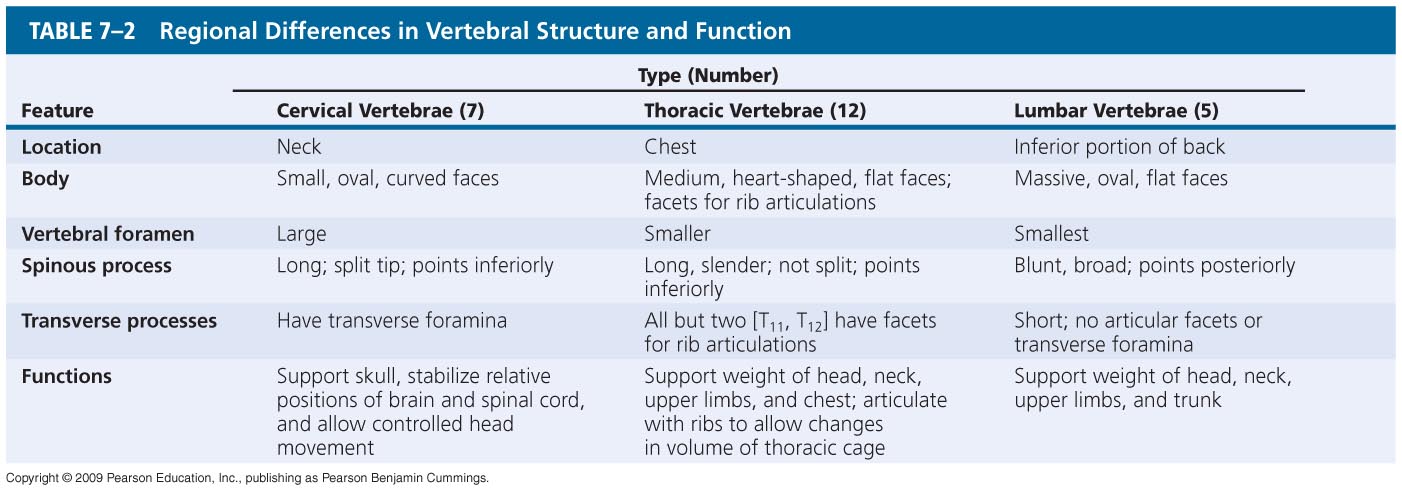 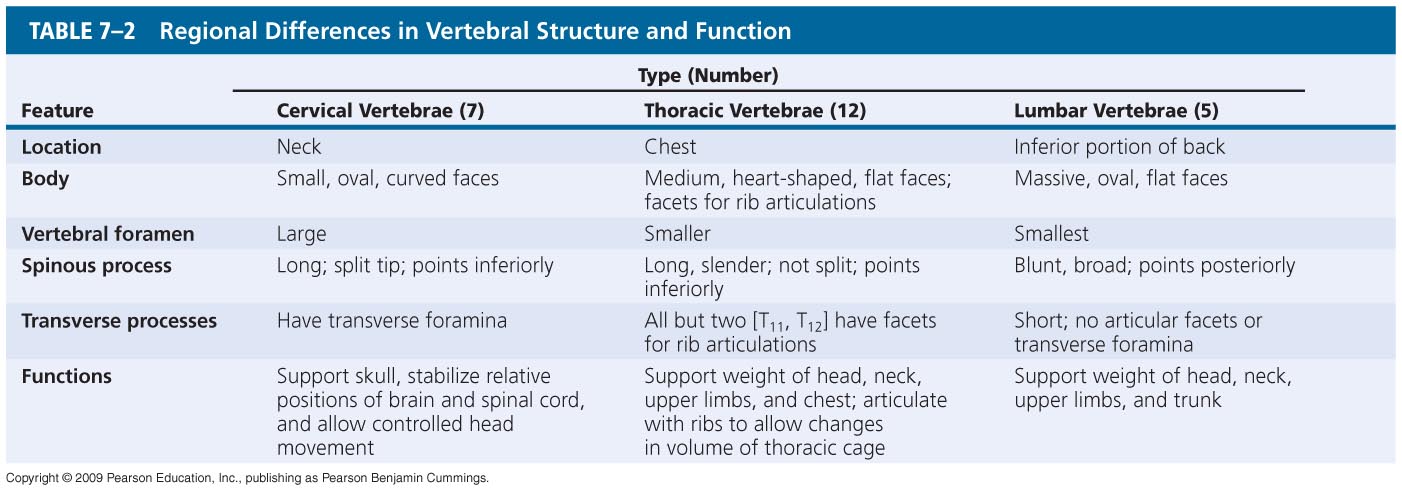 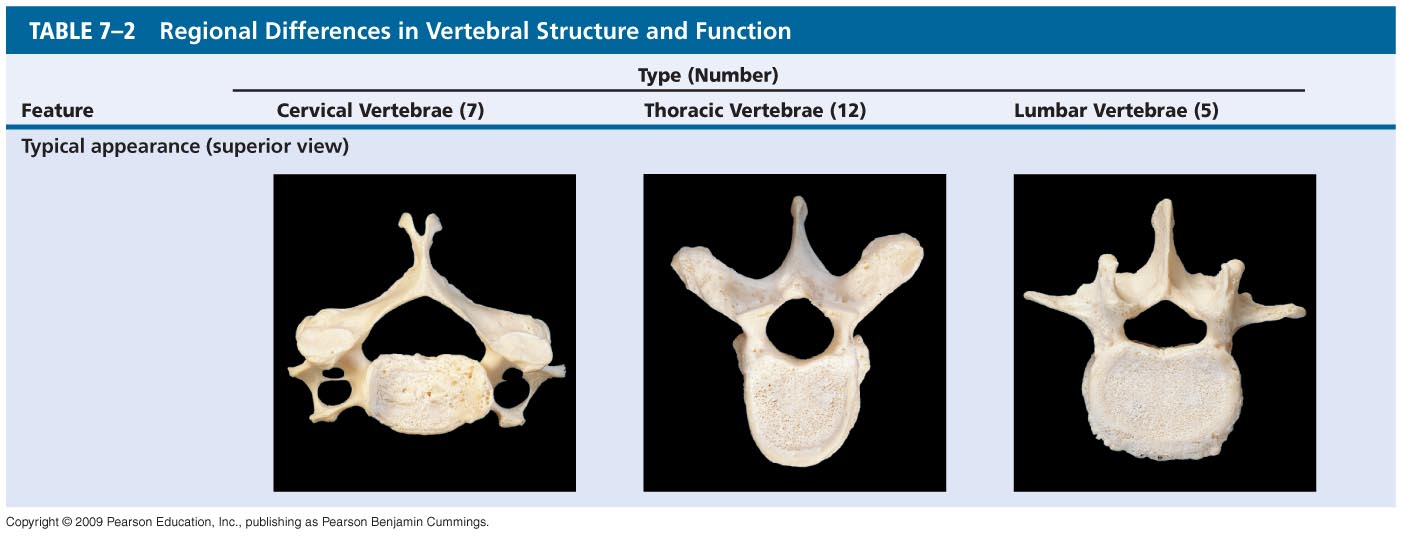 Copyright © 2009 Pearson Education, Inc., publishing as Pearson Benjamin Cummings
Vertebral Regions
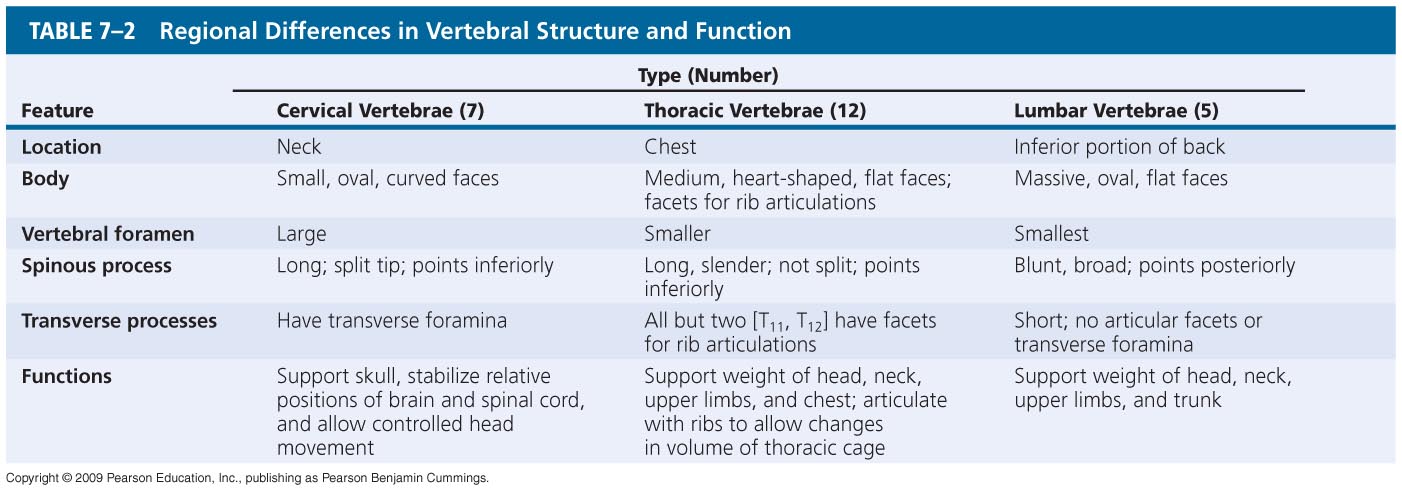 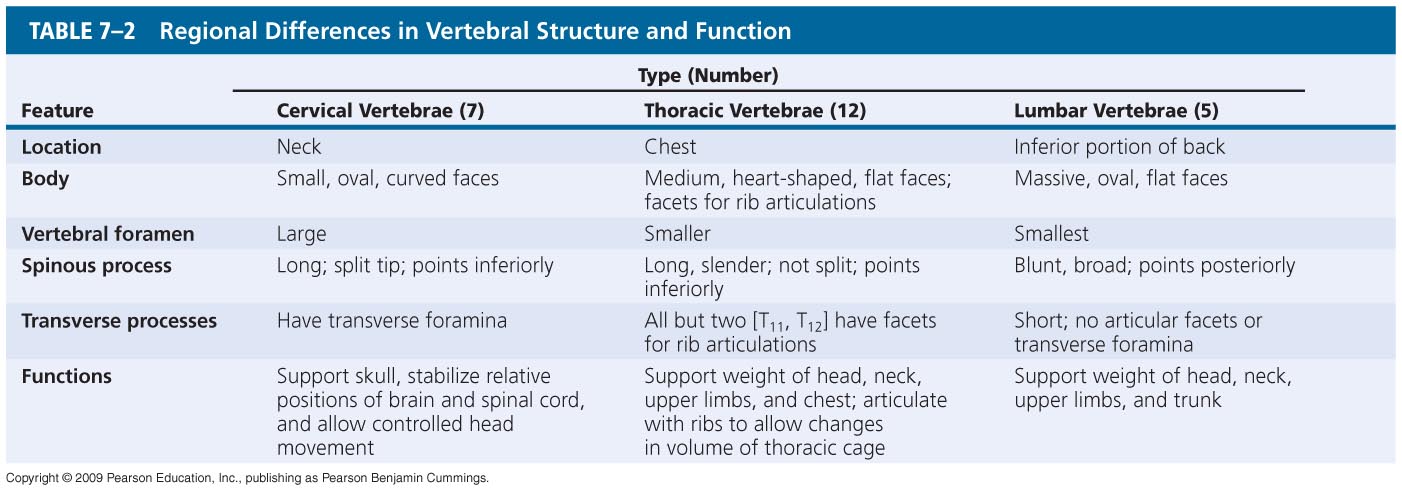 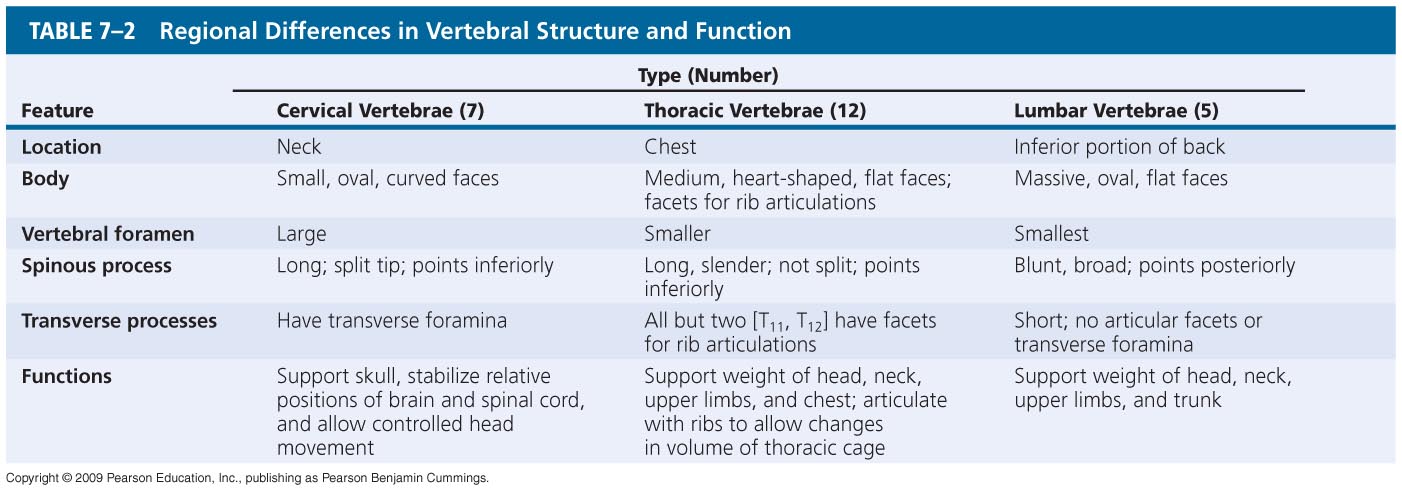 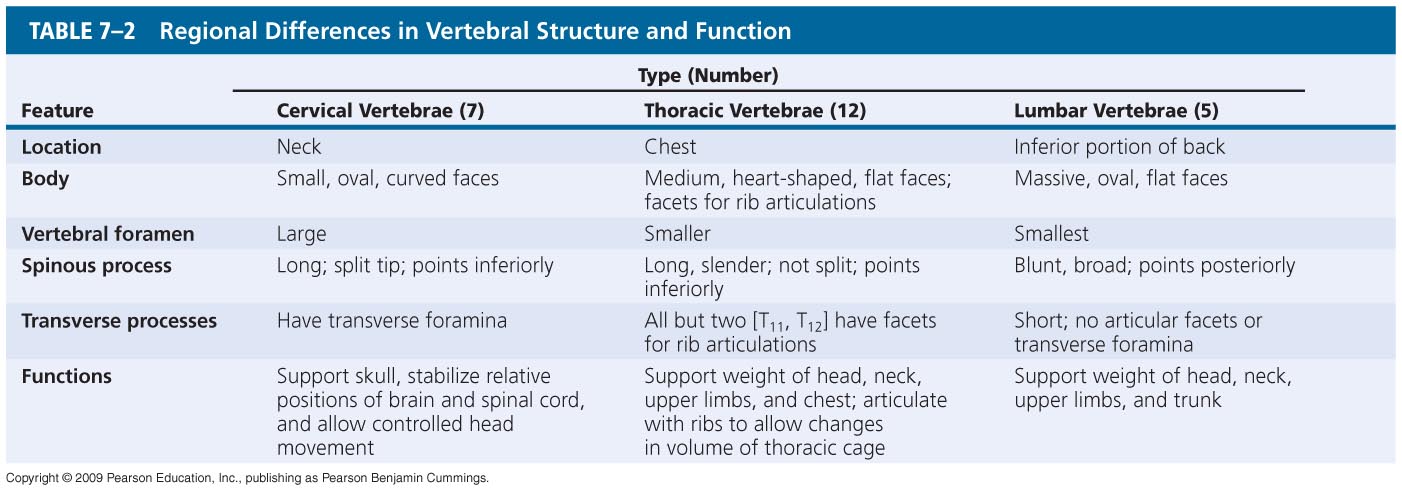 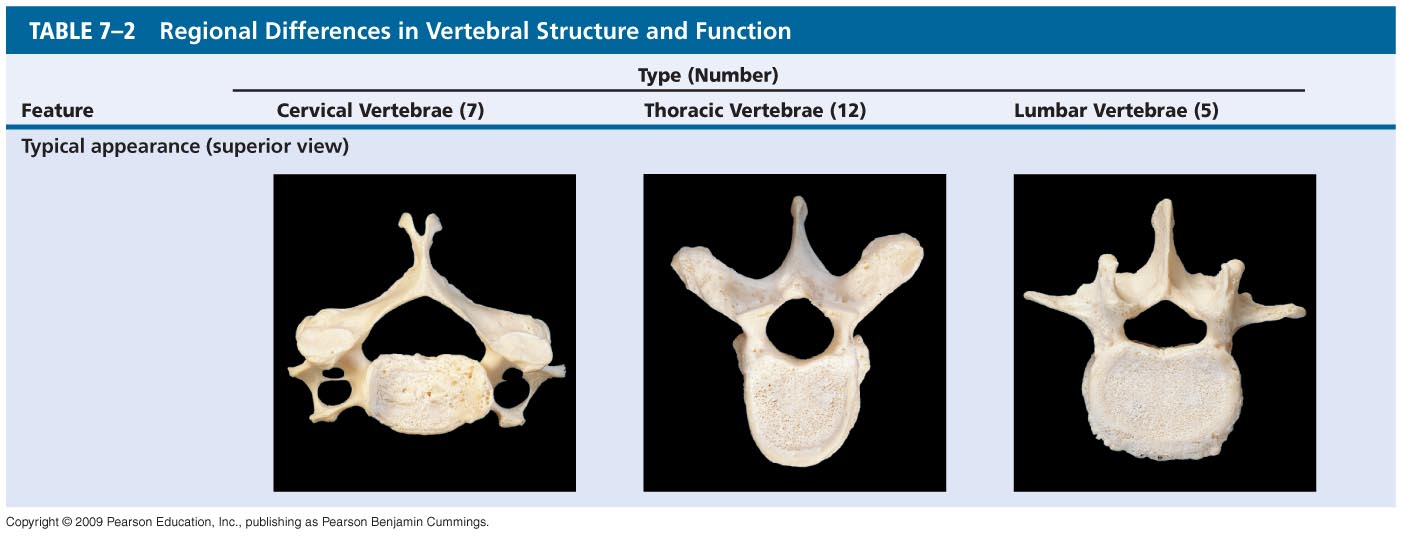 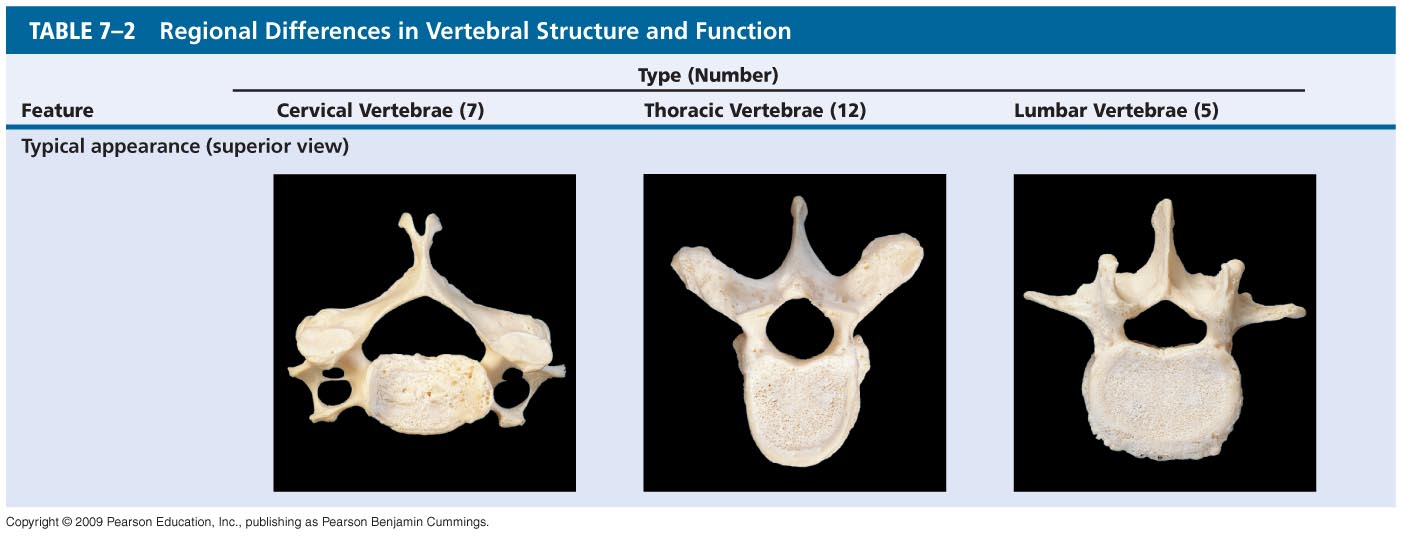 Copyright © 2009 Pearson Education, Inc., publishing as Pearson Benjamin Cummings
Vertebral Regions
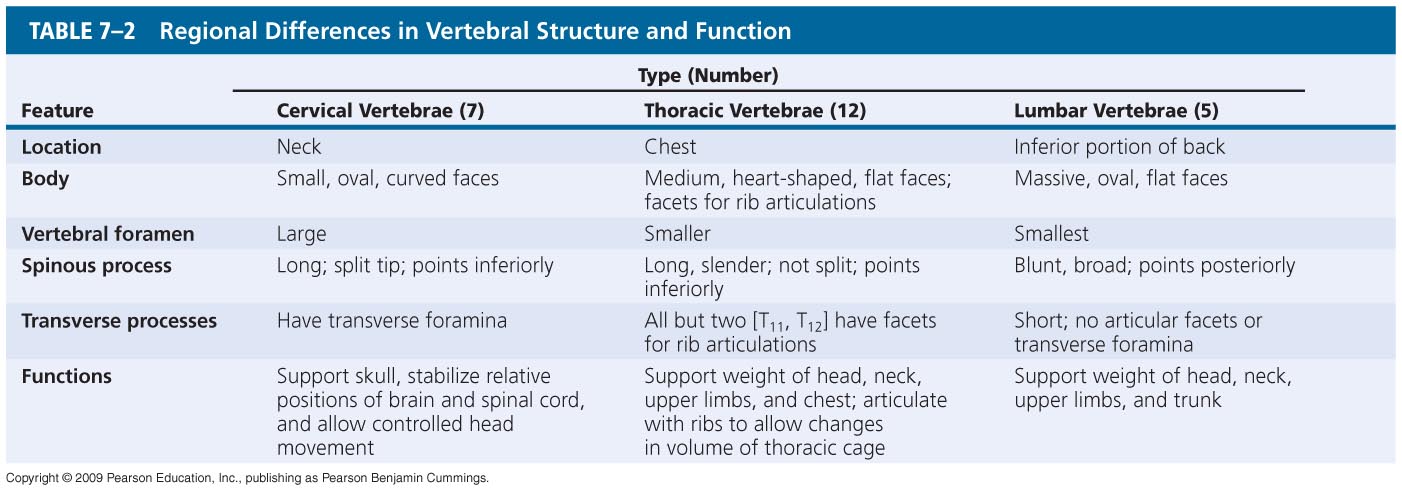 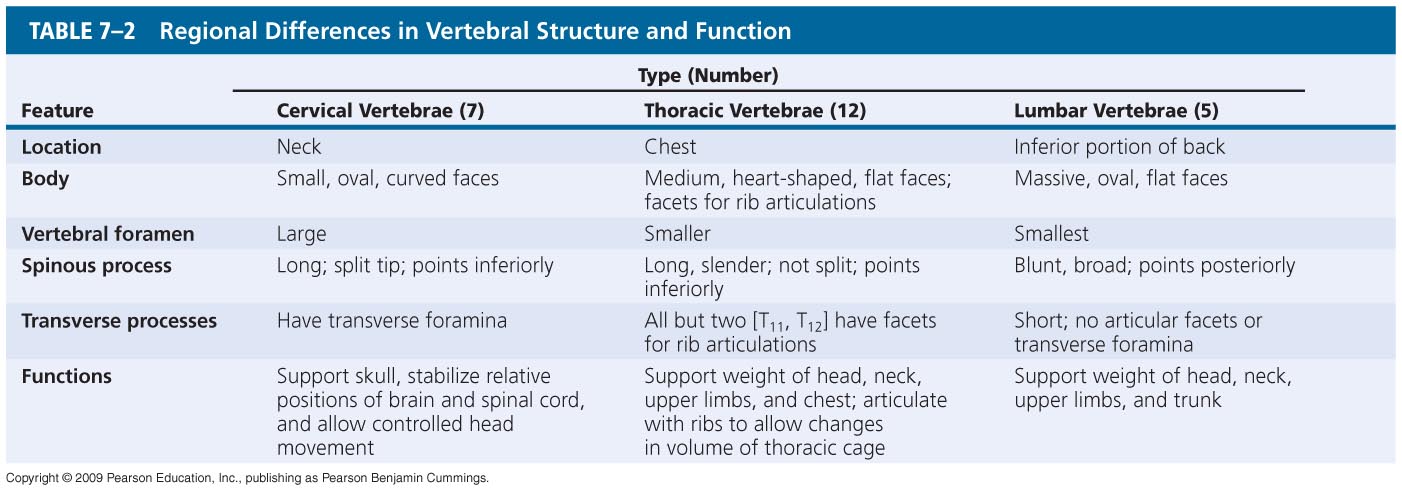 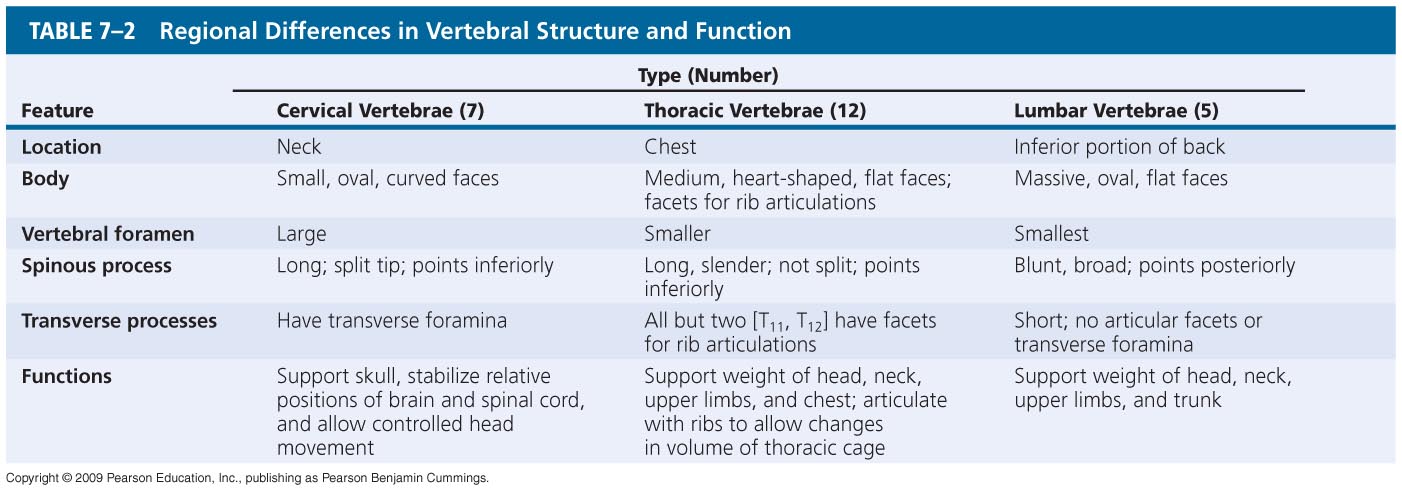 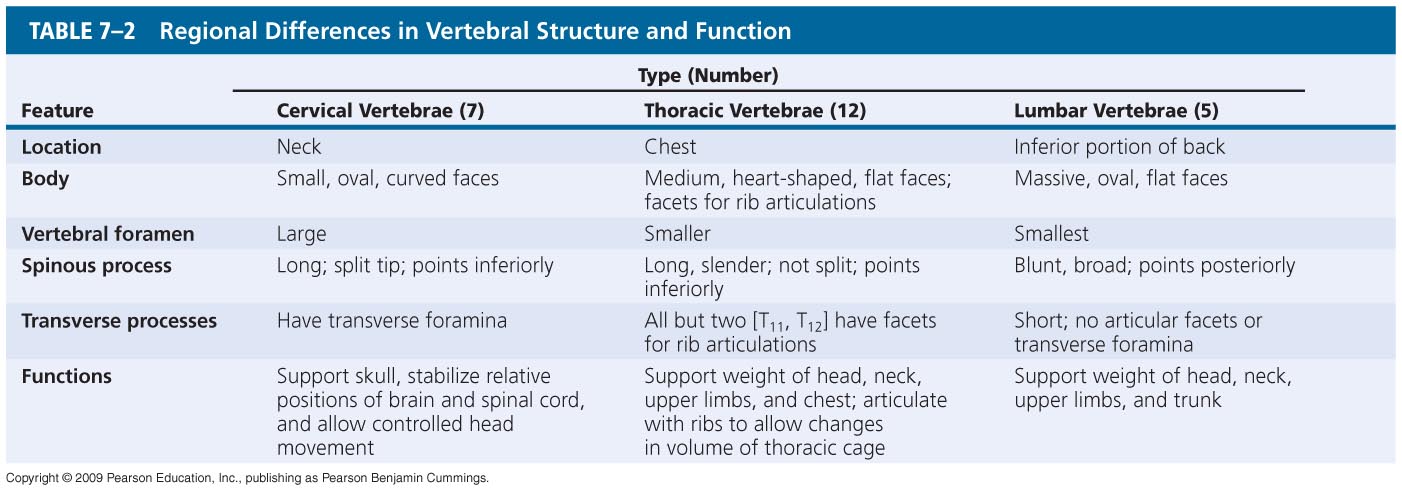 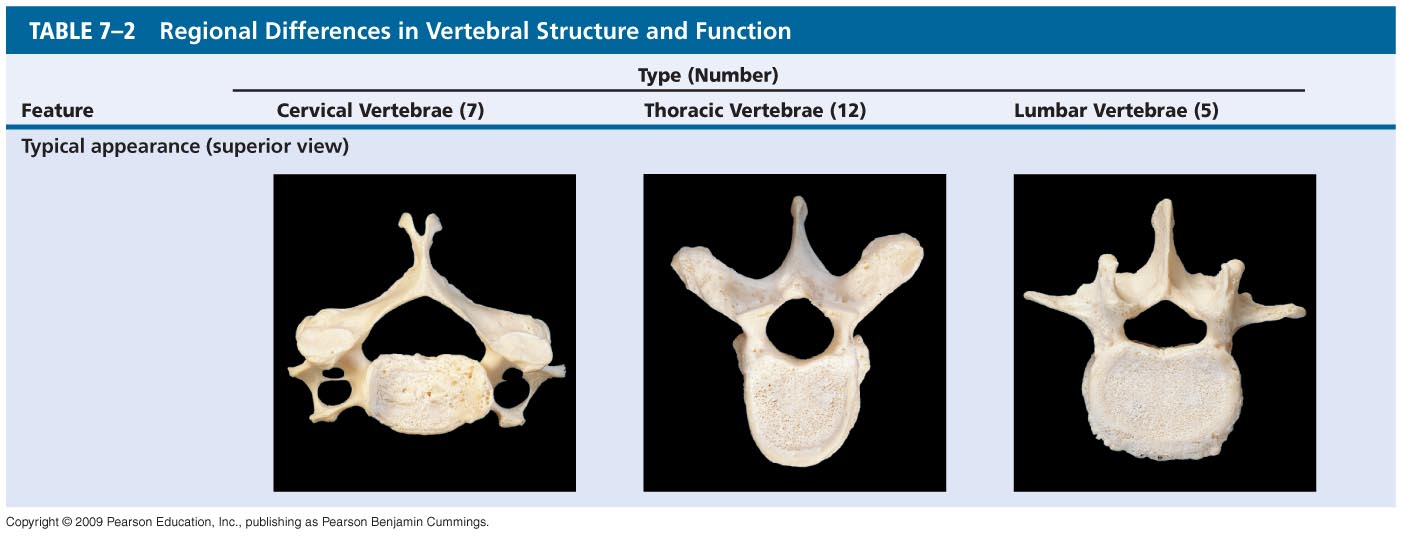 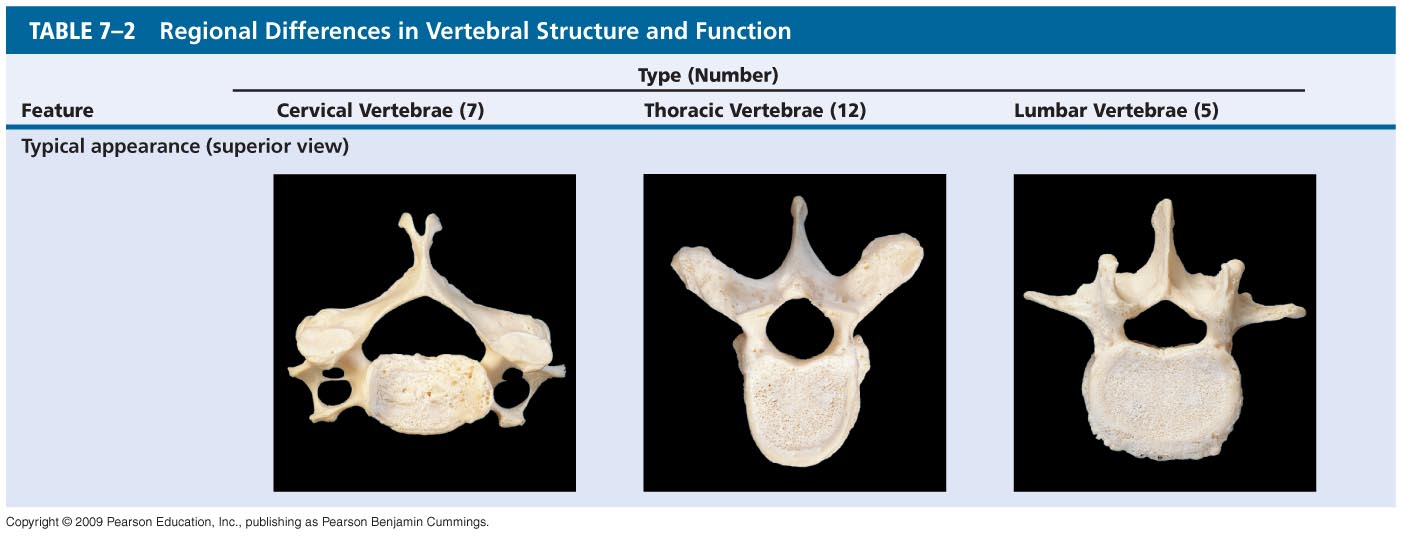 Copyright © 2009 Pearson Education, Inc., publishing as Pearson Benjamin Cummings
Vertebral Regions
The sacrum
Is curved, more in males than in females
Protects reproductive, urinary, and digestive organs
Attaches
The axial skeleton to pelvic girdle of appendicular skeleton
Broad muscles that move the thigh
The adult sacrum
Consists of five fused sacral vertebrae
Fuses between puberty and ages 25–30
Leaving transverse lines
Copyright © 2009 Pearson Education, Inc., publishing as Pearson Benjamin Cummings
Vertebral Regions
The sacrum
Sacral canal
Replaces the vertebral canal
Sacral cornua
Horn shaped
Formed by laminae of the fifth sacral vertebra
Which do not meet at midline
Sacral hiatus
Opening at the inferior end of the sacral canal 
Formed by ridges of sacral cornua 
Covered by connective tissues
Copyright © 2009 Pearson Education, Inc., publishing as Pearson Benjamin Cummings
Vertebral Regions
The sacrum
Median sacral crest
Fused spinous processes 
Four pairs of sacral foramina open to either side
Lateral sacral crest
Fused transverse processes
Attach to muscles of lower back and hip
Copyright © 2009 Pearson Education, Inc., publishing as Pearson Benjamin Cummings
Vertebral Regions
The sacrum
Auricular surface
Thick, flattened area
Articulates with pelvic girdle (forming sacroiliac joint) 
Sacral tuberosity	
Rough area
Attaches ligaments of the sacroiliac joint
Copyright © 2009 Pearson Education, Inc., publishing as Pearson Benjamin Cummings
Vertebral Regions
The sacrum
Four regions of the sacrum
Base:
the broad superior surface
Ala:
wings at either side of the base
to attach muscles
Sacral promontory:
at the center of the base
Apex:
the narrow inferior portion
articulates with the coccyx
Copyright © 2009 Pearson Education, Inc., publishing as Pearson Benjamin Cummings
Vertebral Regions
The coccyx
Attaches ligaments and a constricting muscle of the anus
Mature coccyx
Consists of three to five fused coccygeal vertebrae
First two coccygeal vertebrae:
Have transverse processes
Have unfused vertebral arches
Coccygeal cornua
Formed by laminae of first coccygeal vertebra
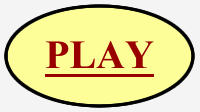 3D Rotation of Sacrum and Coccyx
Copyright © 2009 Pearson Education, Inc., publishing as Pearson Benjamin Cummings
Vertebral Regions
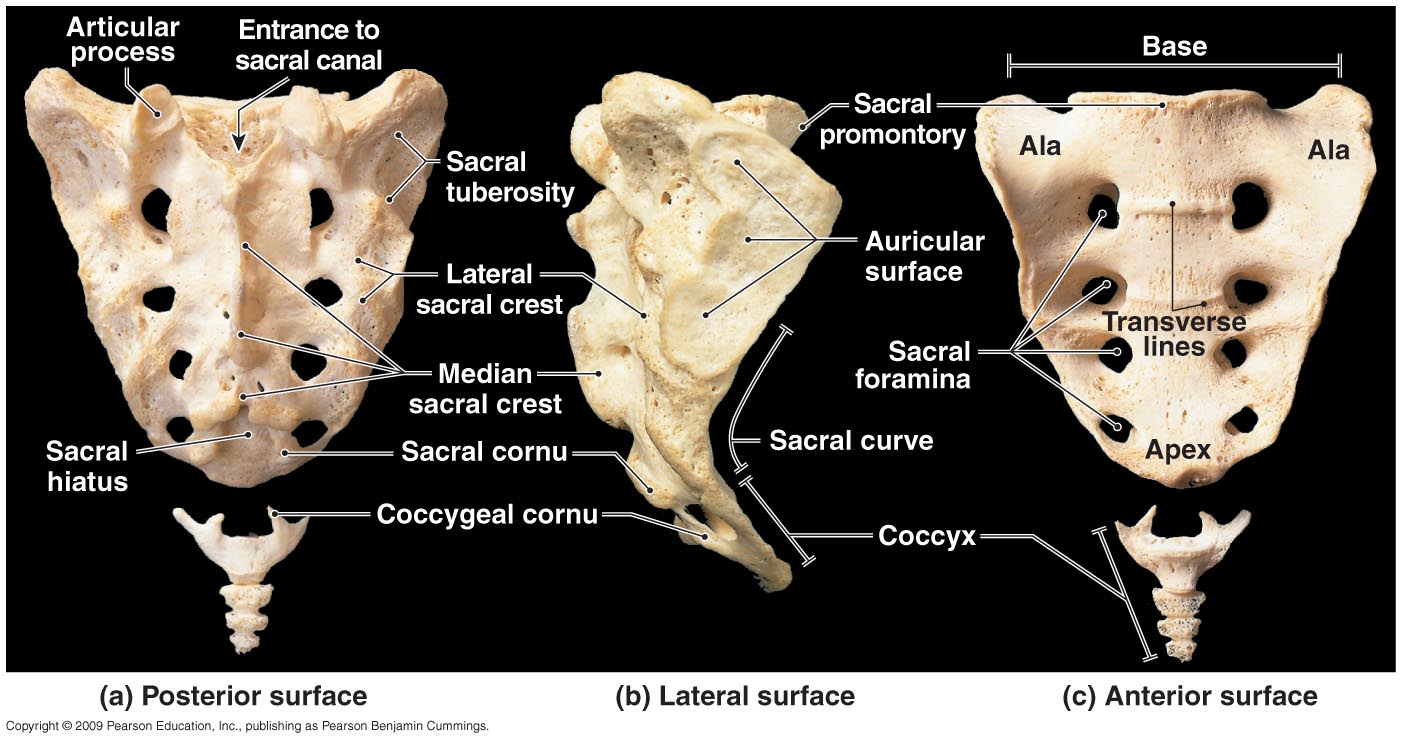 Figure 7–22 The Sacrum and Coccyx.
Copyright © 2009 Pearson Education, Inc., publishing as Pearson Benjamin Cummings
The Thoracic Cage
The skeleton of the chest
Supports the thoracic cavity
Consists of:
thoracic vertebrae
ribs
sternum (breastbone)
The Rib Cage
Formed of ribs and sternum
Copyright © 2009 Pearson Education, Inc., publishing as Pearson Benjamin Cummings
The Thoracic Cage
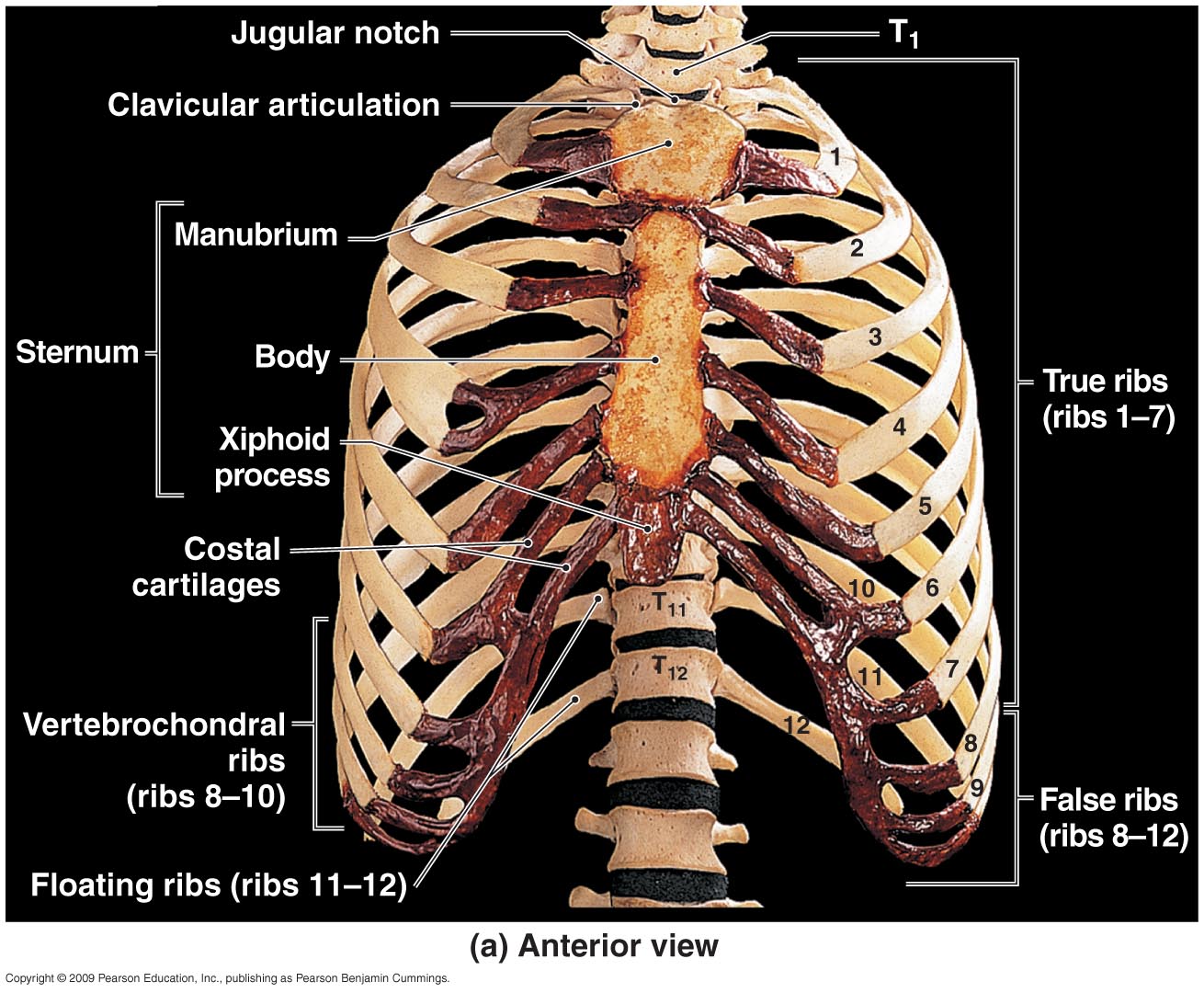 Figure 7–23a The Thoracic Cage.
Copyright © 2009 Pearson Education, Inc., publishing as Pearson Benjamin Cummings
The Thoracic Cage
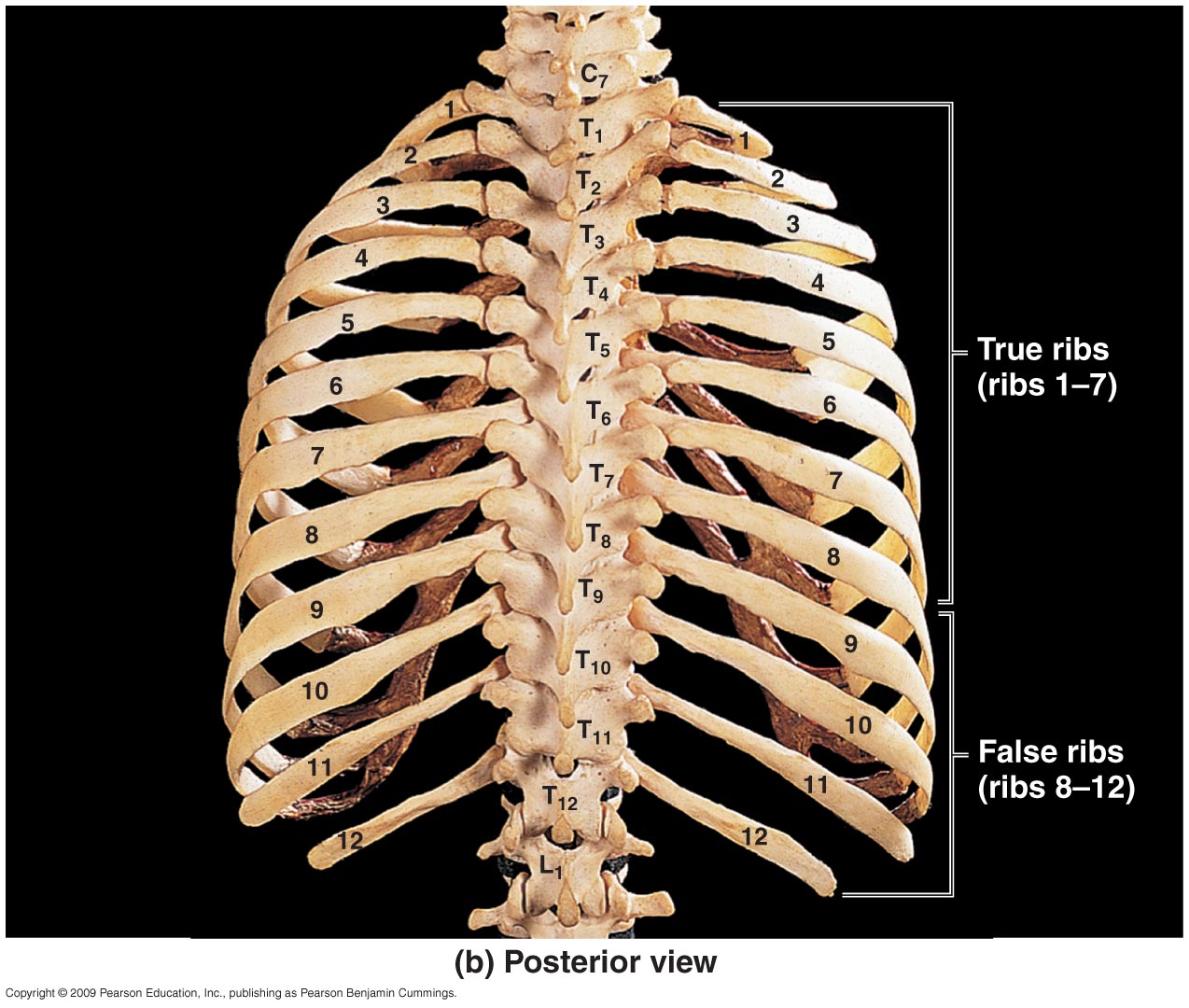 Figure 7–23b The Thoracic Cage.
Copyright © 2009 Pearson Education, Inc., publishing as Pearson Benjamin Cummings
The Thoracic Cage
Functions of the Thoracic Cage
Protects organs of the thoracic cavity
Heart, lungs, and thymus
Attaches muscles
For respiration
Of the vertebral column
Of the pectoral girdle
Of the upper limbs
Copyright © 2009 Pearson Education, Inc., publishing as Pearson Benjamin Cummings
The Thoracic Cage
Ribs
Are mobile
Can absorb shock
Functions of ribs
Rib movements (breathing):
affect width and depth of thoracic cage
changing its volume
Copyright © 2009 Pearson Education, Inc., publishing as Pearson Benjamin Cummings
The Thoracic Cage
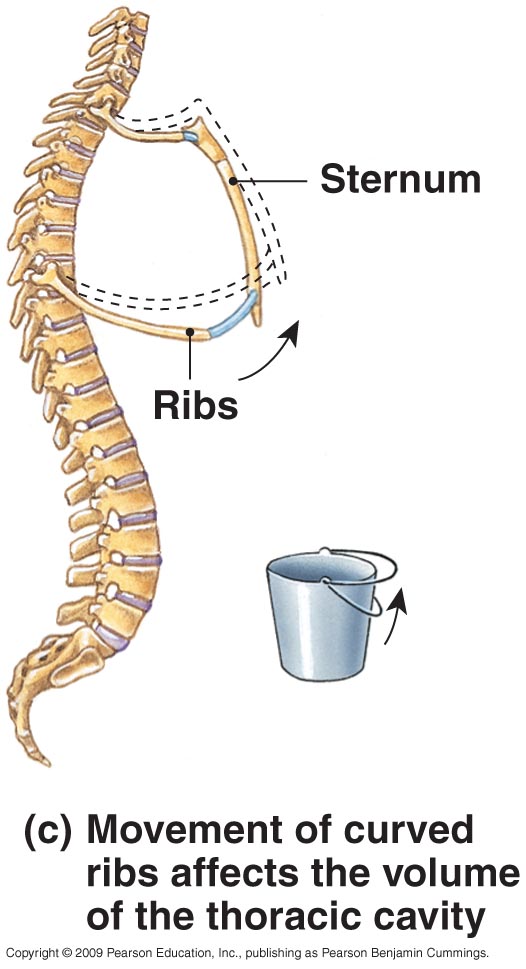 Figure 7–24c The Ribs.
Copyright © 2009 Pearson Education, Inc., publishing as Pearson Benjamin Cummings
The Thoracic Cage
Ribs (costae)
Are 12 pairs of long, curved, flat bones
Extending from the thoracic vertebrae
Ribs are divided into two types
True ribs
False ribs
Copyright © 2009 Pearson Education, Inc., publishing as Pearson Benjamin Cummings
The Thoracic Cage
Ribs 1–7 (true ribs)
Vertebrosternal ribs
Connected to the sternum by costal cartilages
Ribs 8–12 (false ribs) 
Do not attach directly to the sternum
Vertebrochondral ribs (ribs 8–10)
Fuse together 
Merge with cartilage before reaching the sternum
 Floating or vertebral ribs (ribs 11–12)
Connect only to the vertebrae and back muscles
Have no connection with the sternum
Copyright © 2009 Pearson Education, Inc., publishing as Pearson Benjamin Cummings
The Thoracic Cage
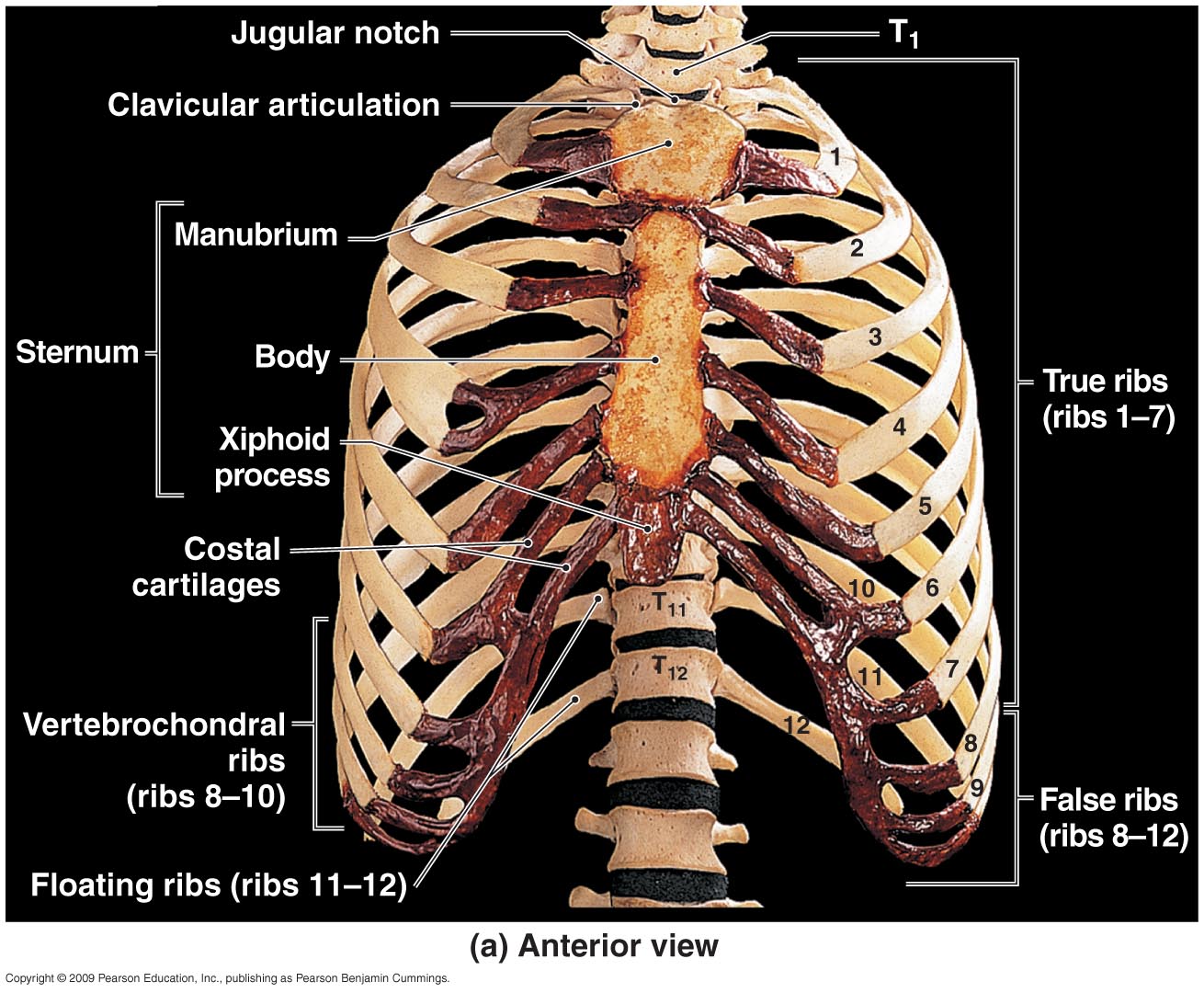 Figure 7–23 The Thoracic Cage.
Copyright © 2009 Pearson Education, Inc., publishing as Pearson Benjamin Cummings
The Thoracic Cage
Structures of the Ribs
The head (capitulum)
At the vertebral end of the rib
Has superior and inferior articular facets
The neck
The short area between the head and the tubercle
Copyright © 2009 Pearson Education, Inc., publishing as Pearson Benjamin Cummings
The Thoracic Cage
Structures of the Ribs
The tubercle (tuberculum)
A small dorsal elevation
Has an auricular facet that contacts the facet of its thoracic vertebra (at T1–T10 only)
The tubercular body (shaft)
Attaches muscles of the pectoral girdle and trunk
Attaches to the intercostal muscles that move the ribs
Copyright © 2009 Pearson Education, Inc., publishing as Pearson Benjamin Cummings
The Thoracic Cage
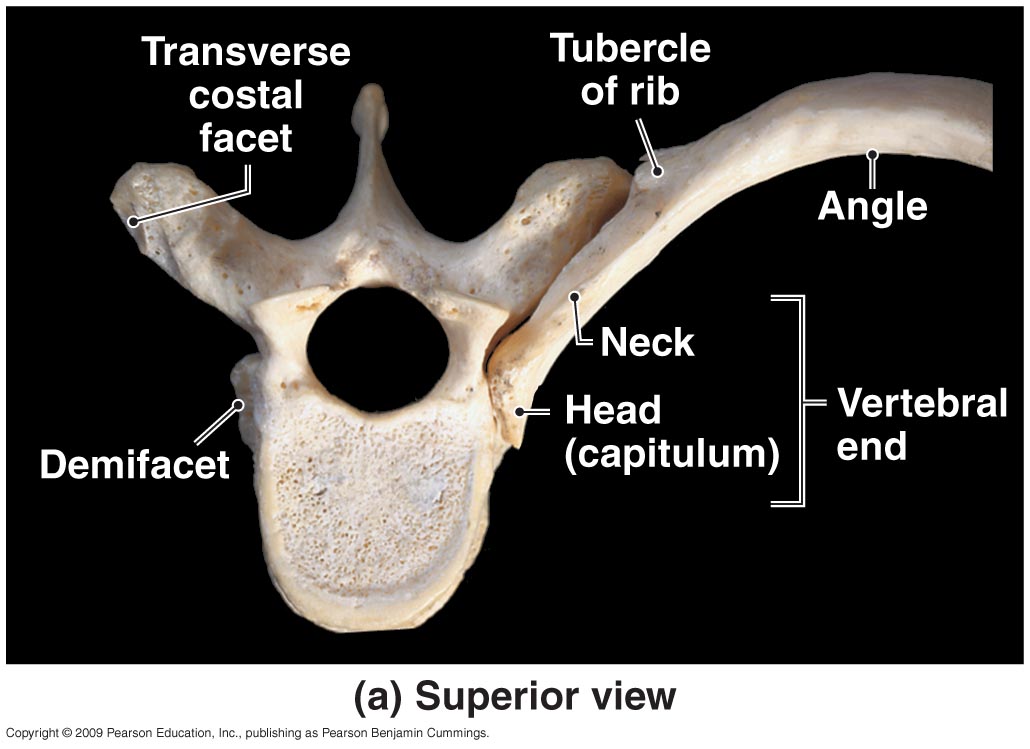 Figure 7–24a The Ribs.
Copyright © 2009 Pearson Education, Inc., publishing as Pearson Benjamin Cummings
The Thoracic Cage
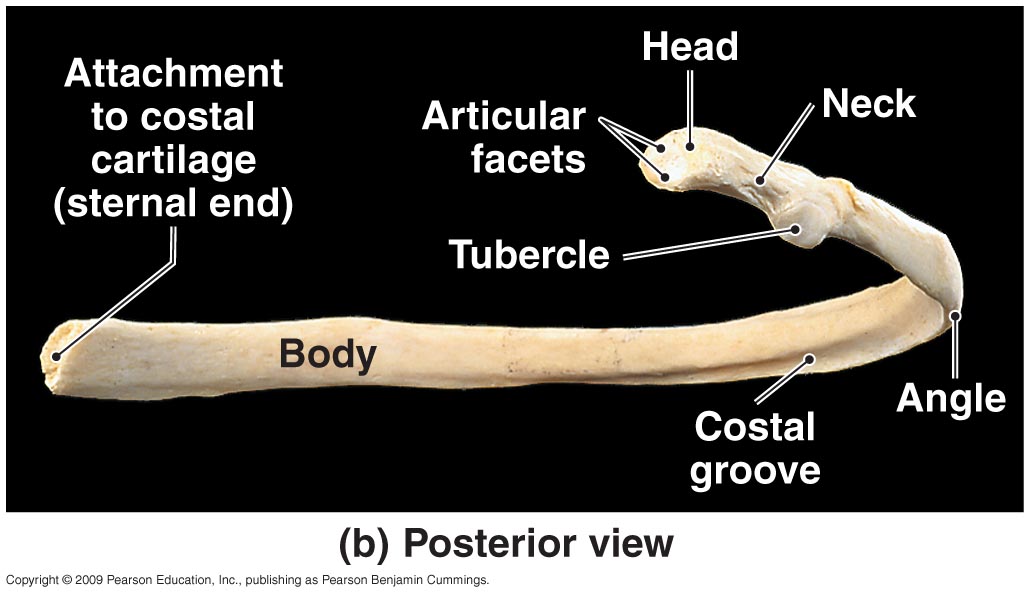 Figure 7–24b The Ribs.
Copyright © 2009 Pearson Education, Inc., publishing as Pearson Benjamin Cummings
The Thoracic Cage
The sternum
A flat bone
In the midline of the thoracic wall
Three parts of the sternum
The manubrium
The sternal body
The xiphoid process
Copyright © 2009 Pearson Education, Inc., publishing as Pearson Benjamin Cummings
The Thoracic Cage
Manubrium
The superior portion of sternum
Broad, triangular shape
Articulates with clavicles (collarbones) 
Articulates with cartilages of first rib pair
Has a jugular notch, a shallow indentation between clavicular articulations
Copyright © 2009 Pearson Education, Inc., publishing as Pearson Benjamin Cummings
The Thoracic Cage
The sternal body
Is tongue-shaped
Attaches to the manubrium 
Attaches to costal cartilages of ribs 2–7
The xiphoid process
Is the smallest part of the sternum
Attaches to the sternal body
Attaches to diaphragm and rectus abdominis muscles
Copyright © 2009 Pearson Education, Inc., publishing as Pearson Benjamin Cummings
The Thoracic Cage
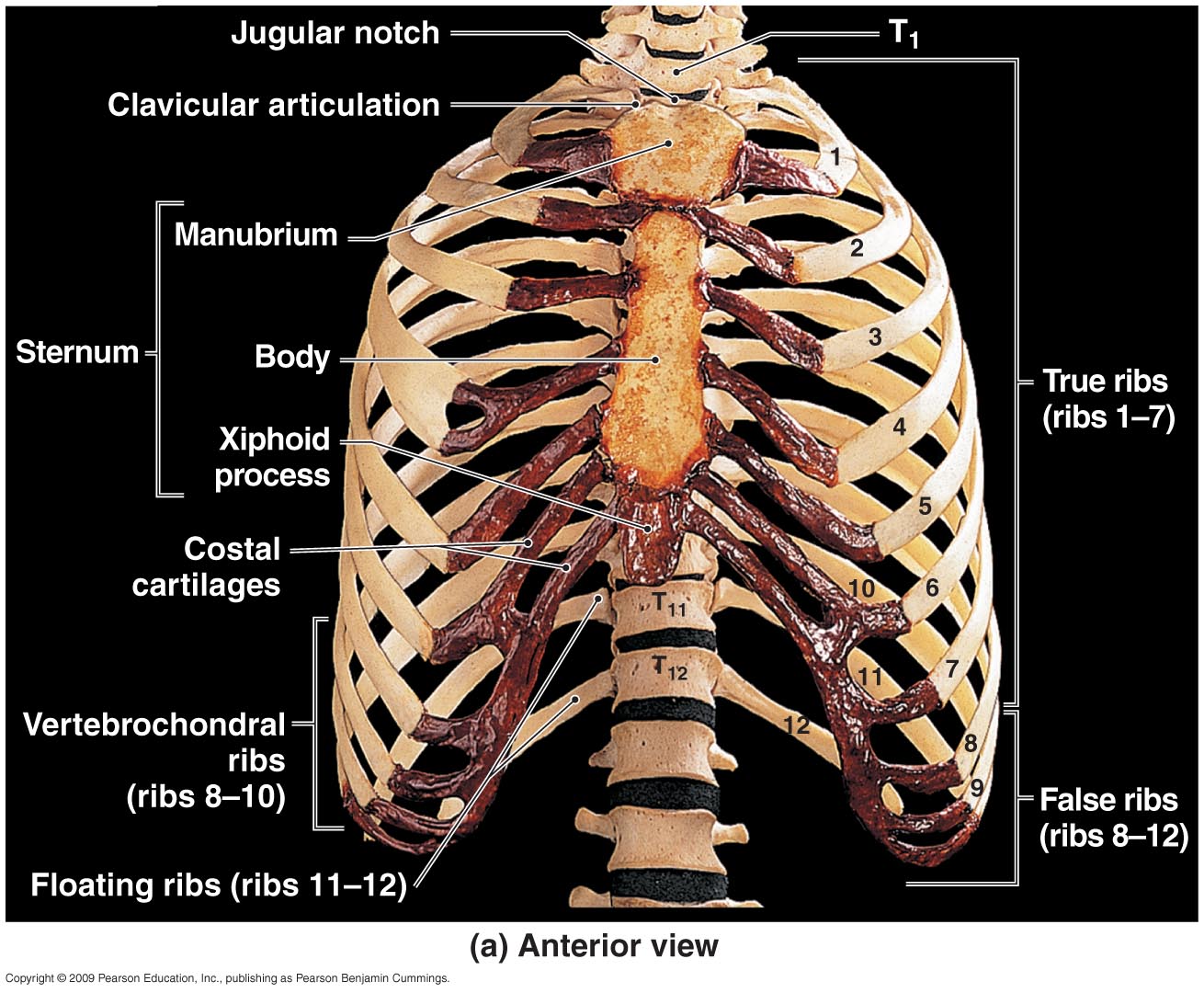 Figure 7–23 The Thoracic Cage.
Copyright © 2009 Pearson Education, Inc., publishing as Pearson Benjamin Cummings
The Thoracic Cage
Development of the Sternum
The developing sternal body
Consists of four unfused bones
Completes fusion about age 25
Leaving transverse lines
The xiphoid process
Is the last part of sternum to fuse
Can easily be broken away
Copyright © 2009 Pearson Education, Inc., publishing as Pearson Benjamin Cummings